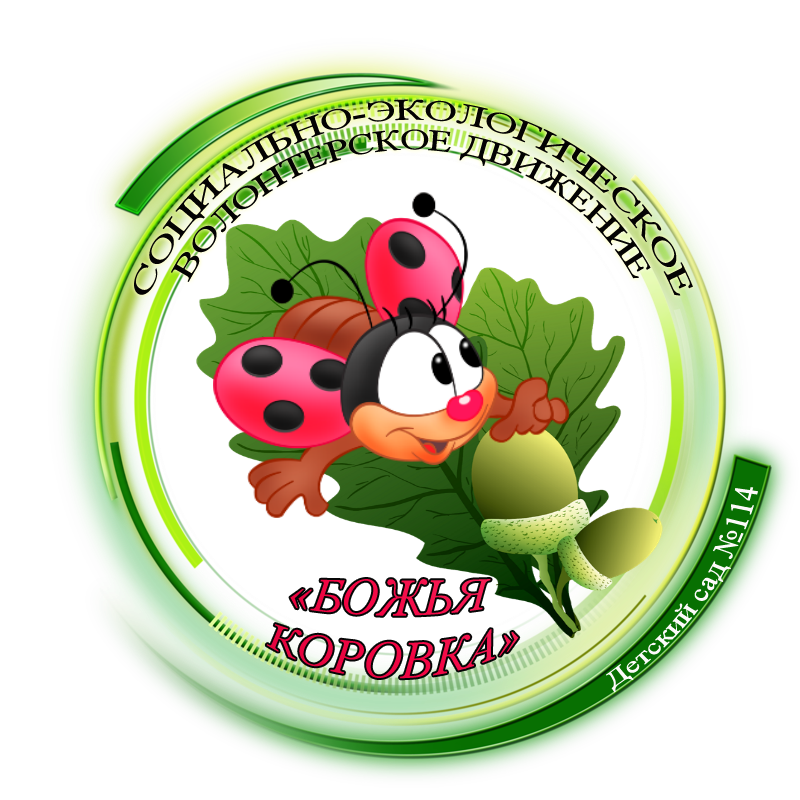 Организация волонтерского движения в детском саду
Координатор волонтерского движения “Божья коровка”
Иванушкина Валентина Михайловна
старший воспитатель детского сада №114
Проект направлен на работу с целевыми группами:1. дети 5-7 лет (старшая, подготовительная группы);2. семьи воспитанников (родители, братья, сестры);3.мобильные группы, на которых направлены мероприятия проекта (жители города).Формирование социокультурного опыта, желания активно участвовать в жизни страны, родного города, начинается с дошкольного возраста. Инициирование мероприятий в рамках проекта происходит двумя путями: на основе инициатив педагогов и на основе инициатив семей воспитанников.В данном проекте главные – дети. Взрослые (педагоги, родители) – помощники и наставники.
Реализация проекта основывается на принципах:- Ориентировка на потенциальные возможности ребенка. -Реализация деятельностного подхода: активное взаимодействие ребёнка с окружающей его действительностью, направленное на её познание и преобразование в целях удовлетворения потребностей. - Личностное ответственное участие в организованных действиях группы или организации на основе доверия, солидарности и сотрудничества.- Определяемая польза от добровольческой деятельности и/или добровольного труда для других людей и общества в целом.- Принцип партнерства. Дети, педагоги и родители являются партнерами. Их взаимодействие базируется на признании ценности партнера и его мнения и использовании диалога для контактов.- Принцип ситуативности направлен на учёт интересов и потребностей детей при осуществлении образовательного процесса, он предполагает возможность использования педагогами реальной ситуации или конкретных, сложившихся на данный момент условий осуществления образовательного процесса для наиболее эффективного решения задач психолого-педагогической работы. - Принцип проблемного образования предполагает решение задачи, поиск ответа на вопрос или разрешение спора, характеризующиеся преодолением детьми определённых трудностей. Важно, чтобы проблема имела практическое значение для ребёнка — важное в его жизни и деятельности. Решая проблемы, ребёнок усваивает один из главных жизненных и образовательных уроков: окружающий мир не просто разный, он многообразный и меняющийся, в нём всё не по шаблону. Создание проблемных ситуаций, практическое экспериментирование.
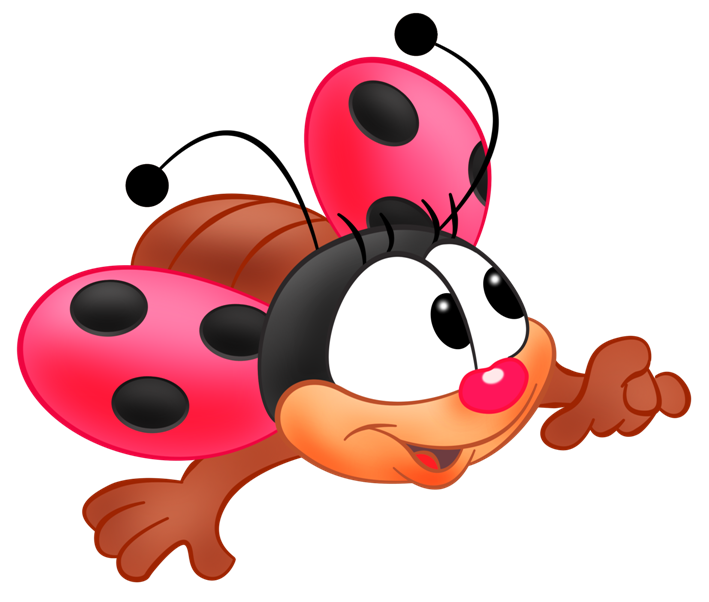 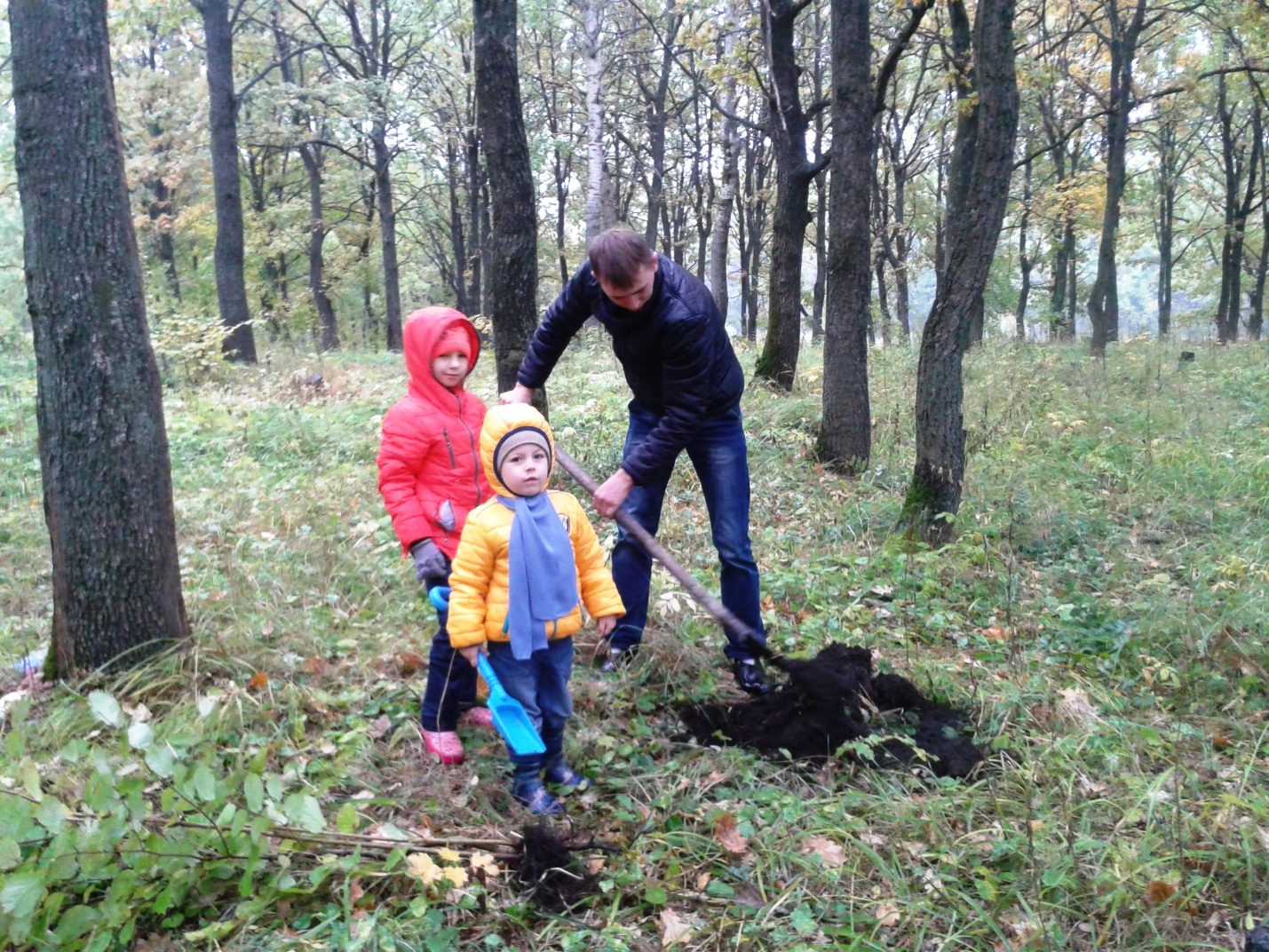 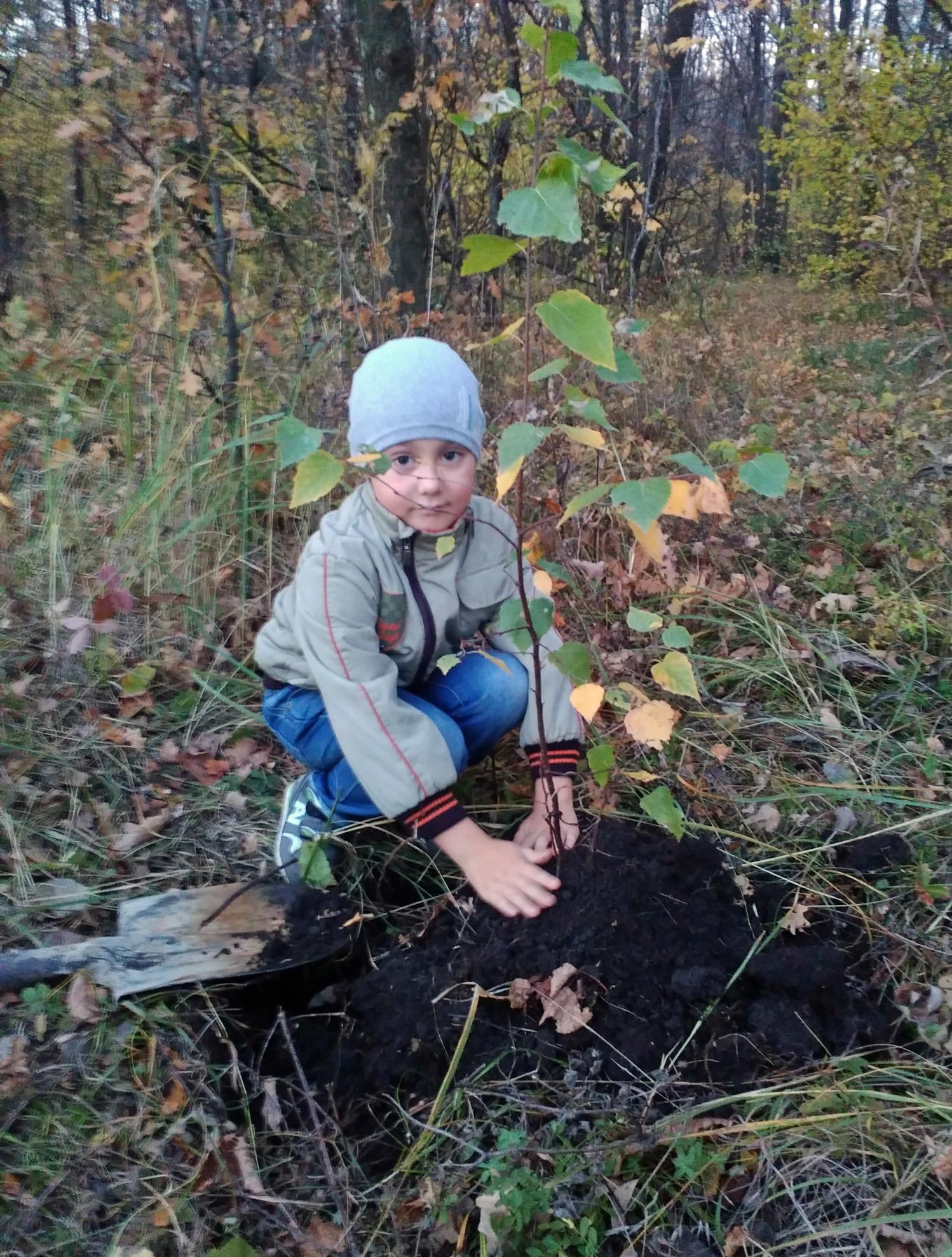 В посадке 
деревьев
приняли участие 
16 семей
воспитанников 
детского сада
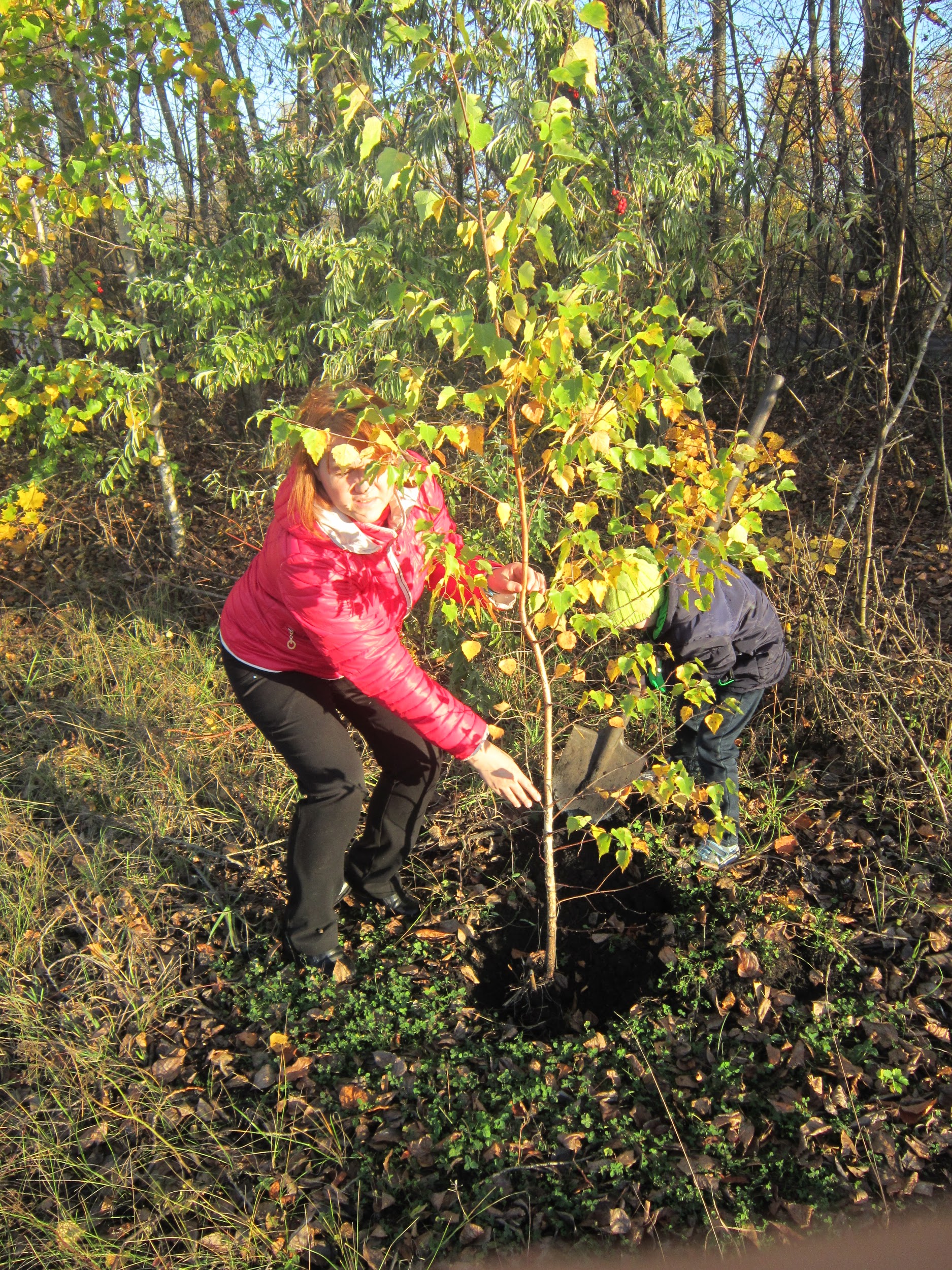 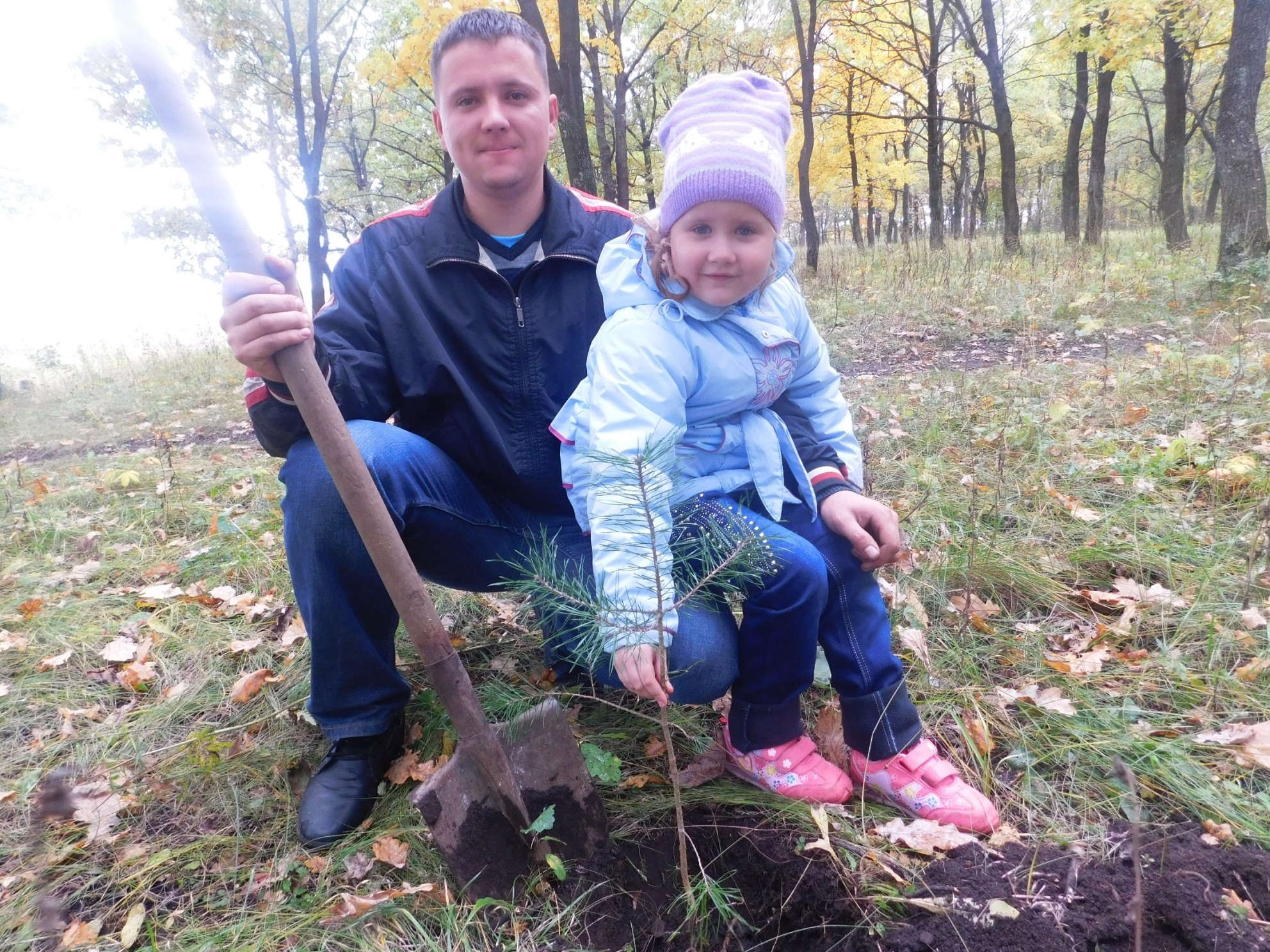 Акция 
“Берегите лес”
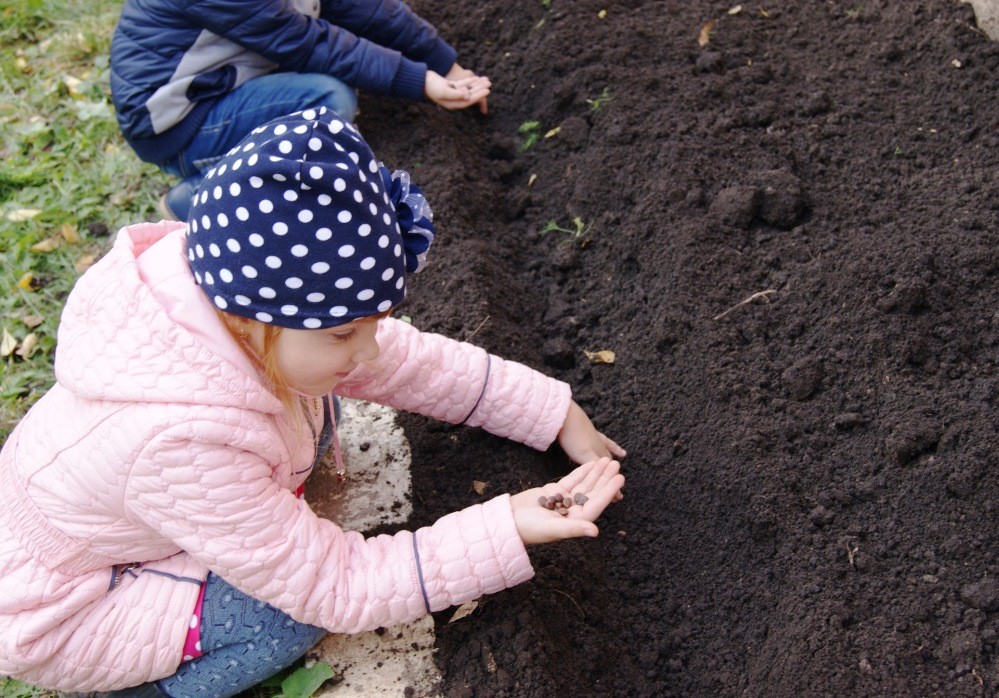 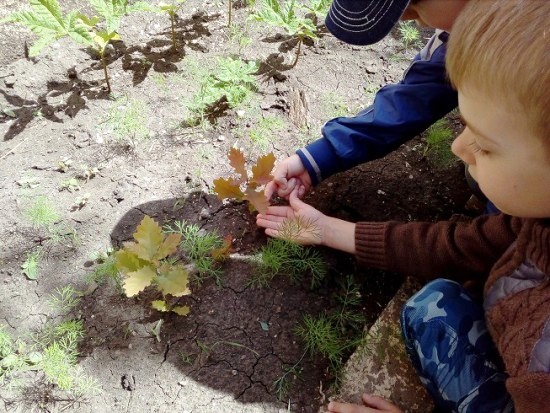 Акция 
“Берегите
лес”
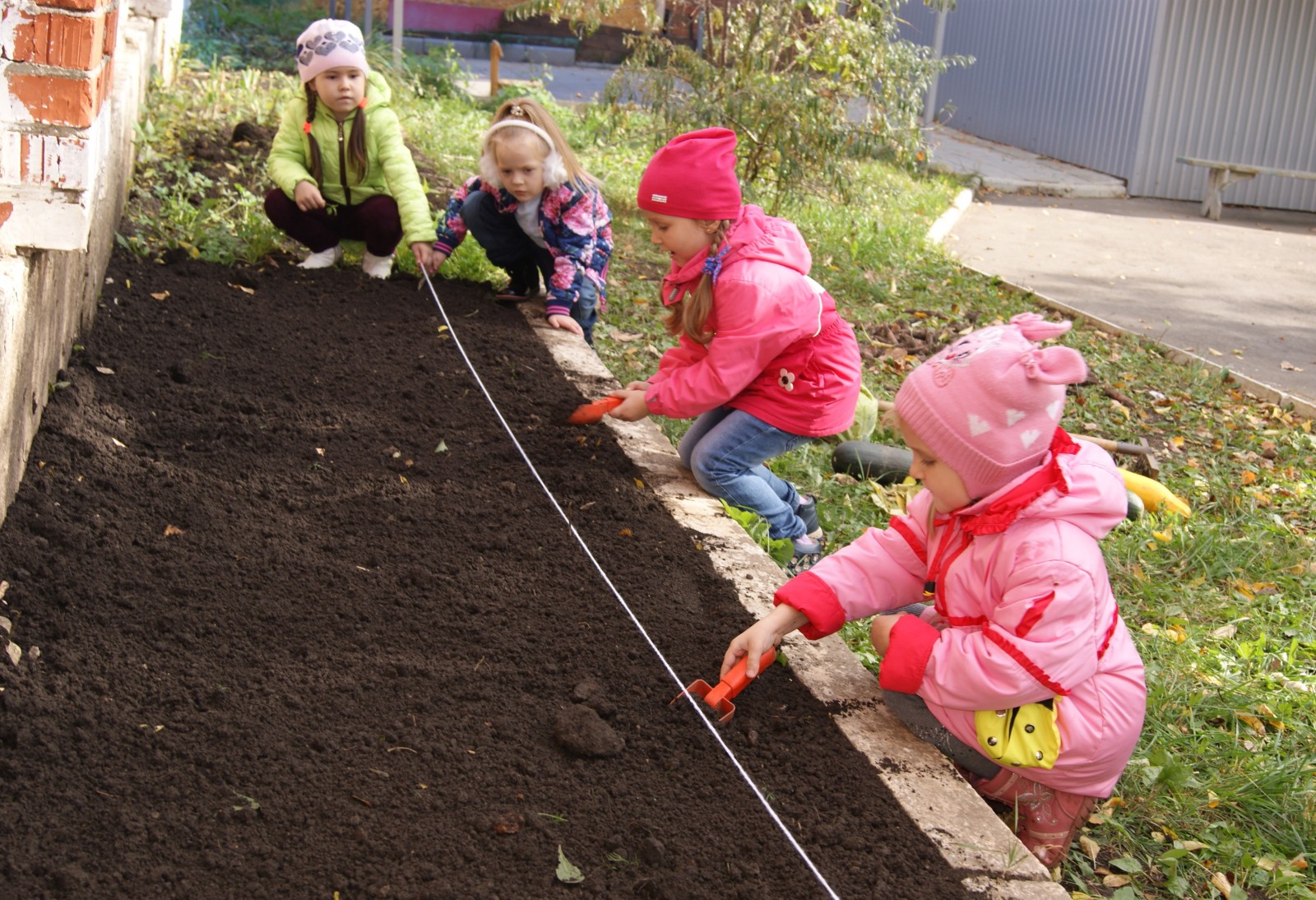 Юные волонтеры
создали в детском саду питомник деревьев.
Посадили дубы и каштаны.
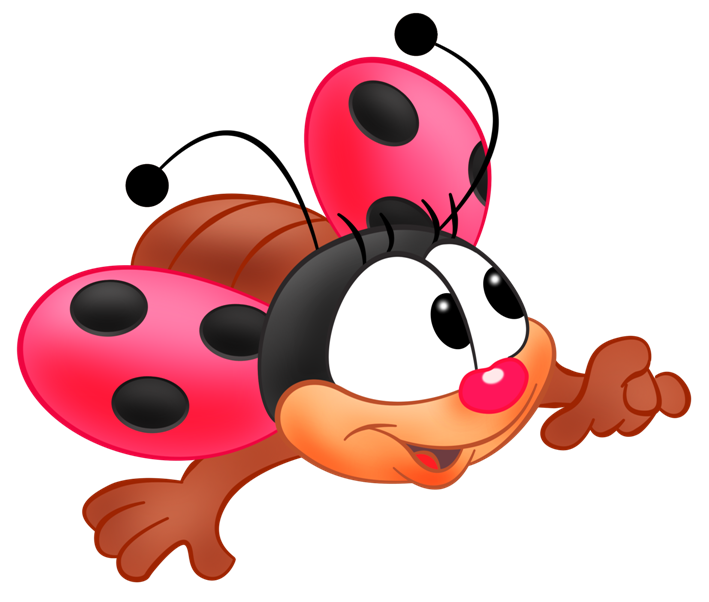 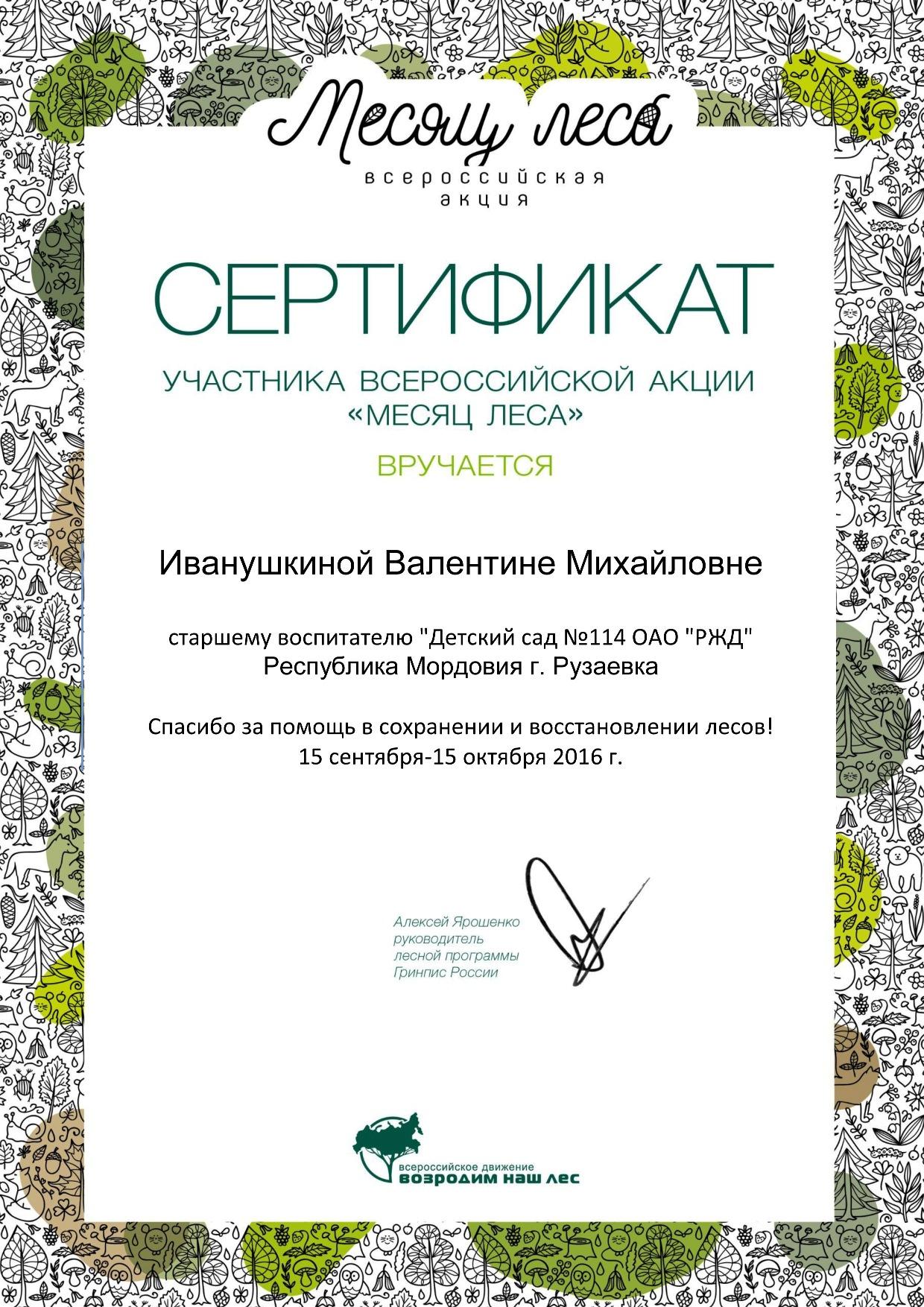 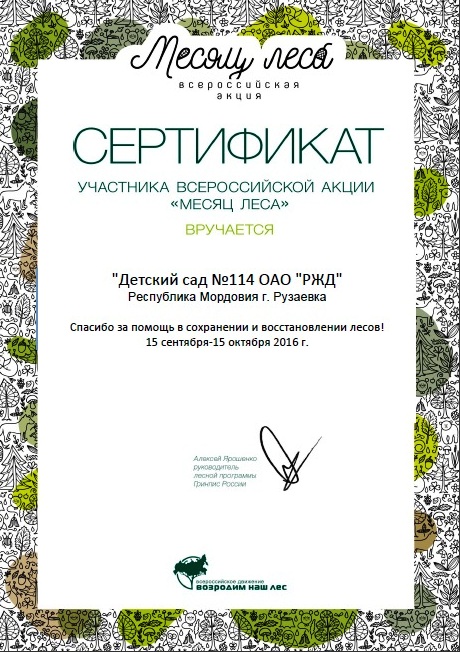 Воспитанники детского сада и их родители стали участниками всероссийского движения 
«Возродим наш лес», организованного Гринпис России. 

Они посадили деревья, создали питомник, собрали семена. 
И рассказали о своих делах другим.
Акция  “Серебряный возраст”
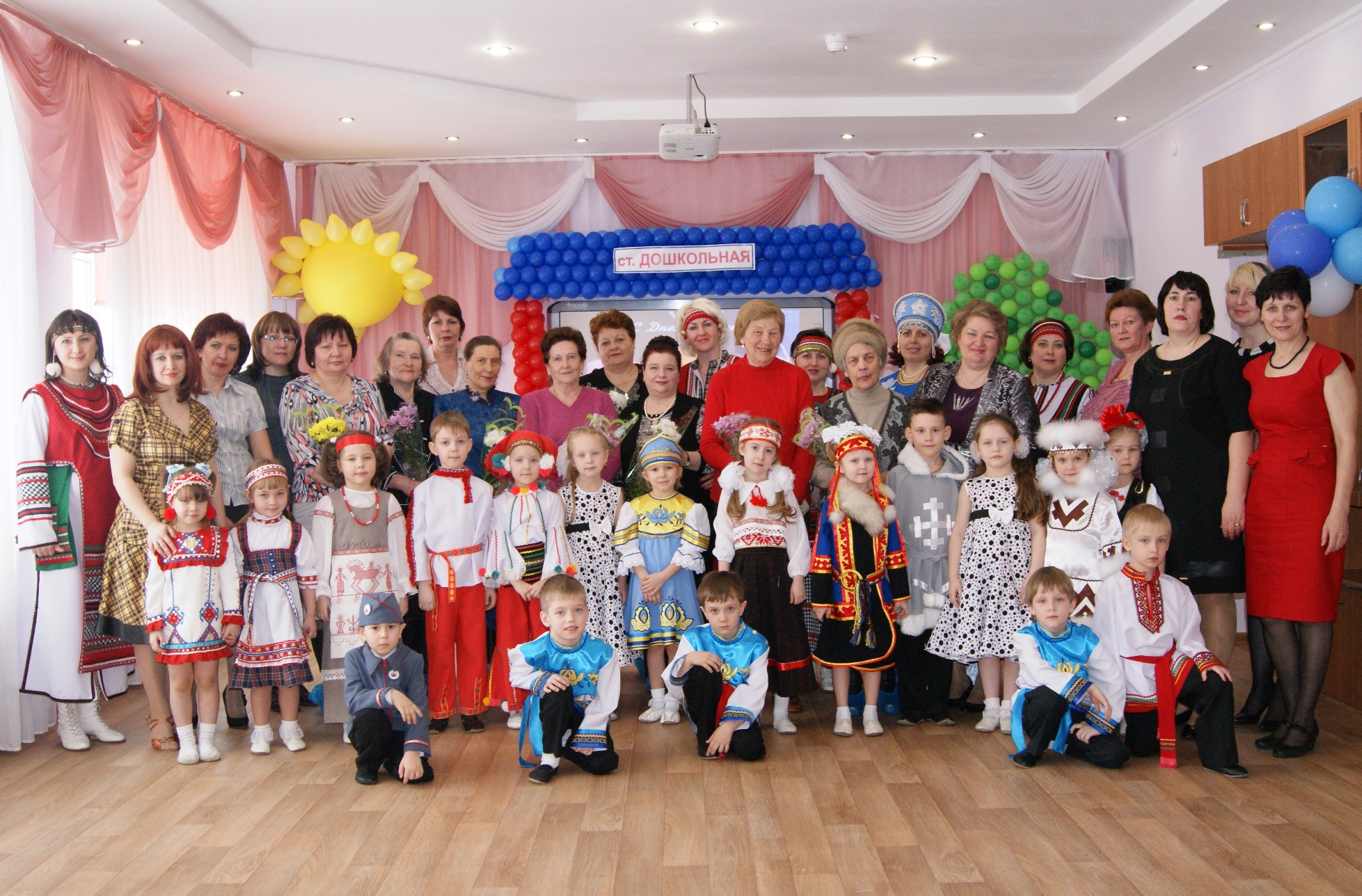 Концерт
воспитанников 
детского сада для пенсионеров
с вручением
подарков
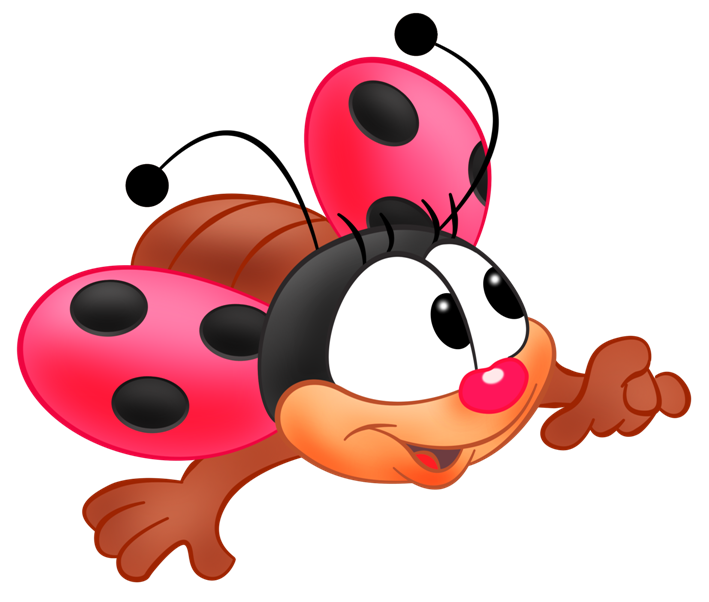 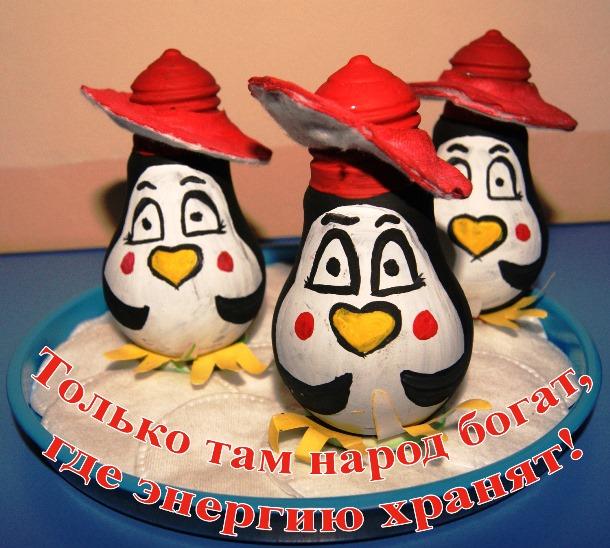 Акция, посвященная международному дню энергосбережения
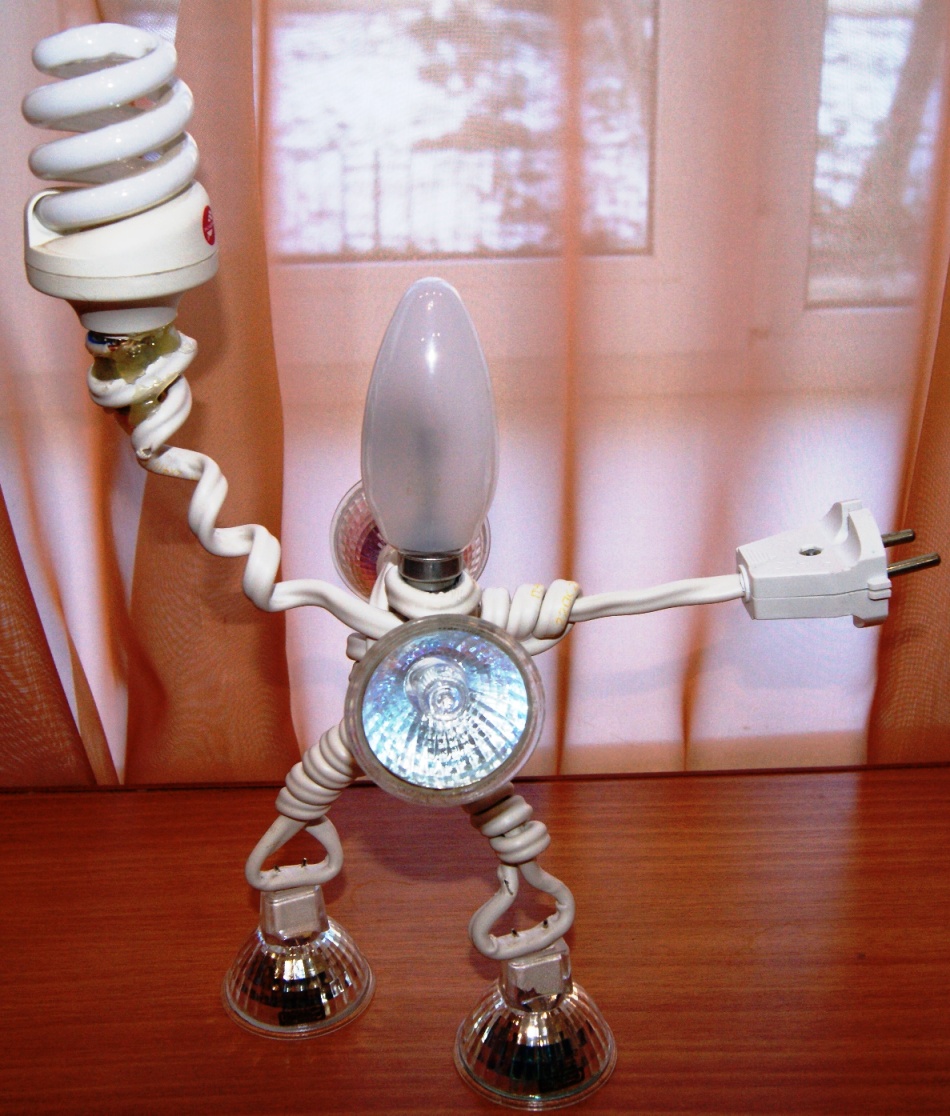 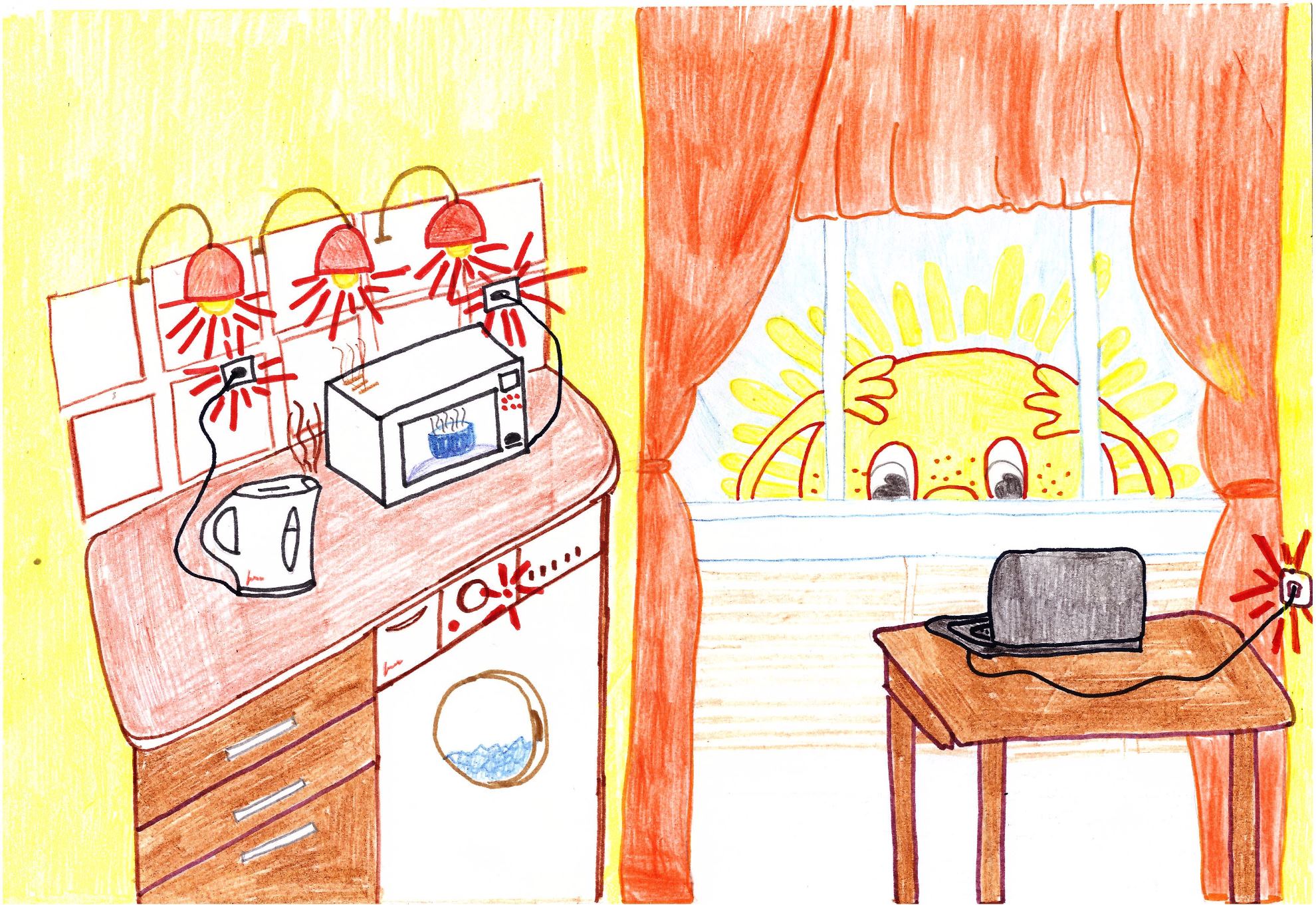 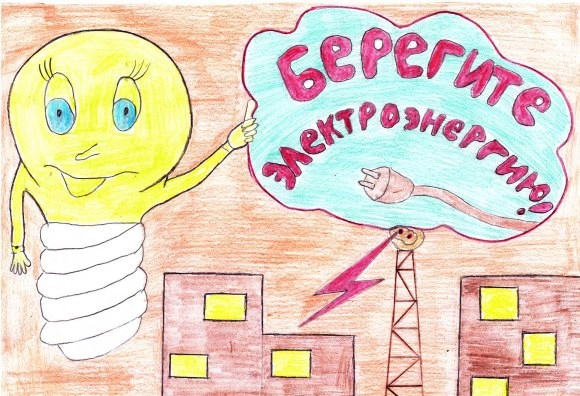 Был организован вернисаж “Только там народ богат, где энергию хранят!”, на который представили свои работы 23 семьи воспитанников детского сада. 
Это рисунки, плакаты, поделки, сделанные в кругу семьи.
Акция “Покормите птиц зимой”
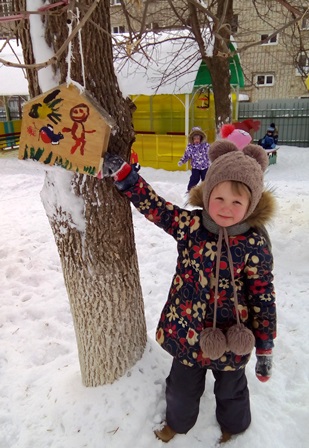 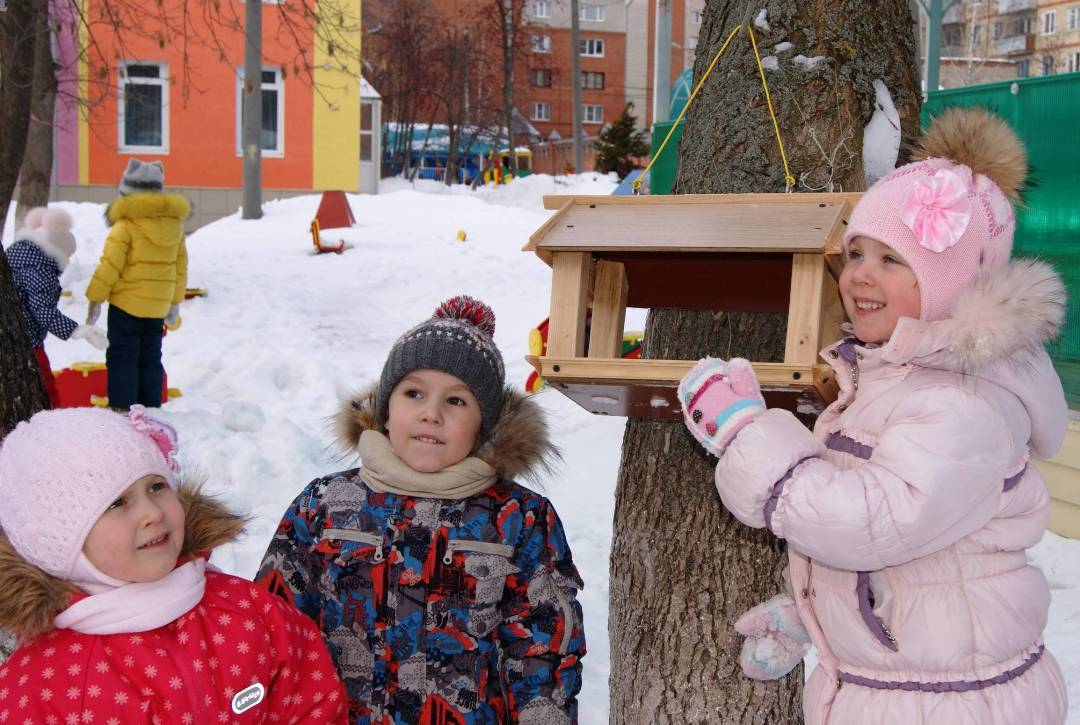 В изготовлении кормушек приняли участие 10 семей воспитанников детского сада.
5 семей приняли участие в конкурсе Союза охраны птиц России “Птичья столовая”.
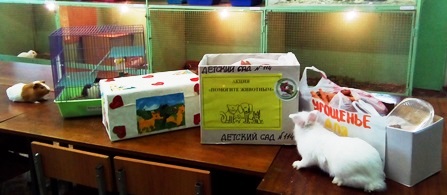 Акция 
“Твори добро”
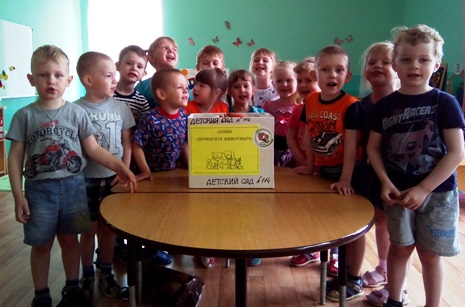 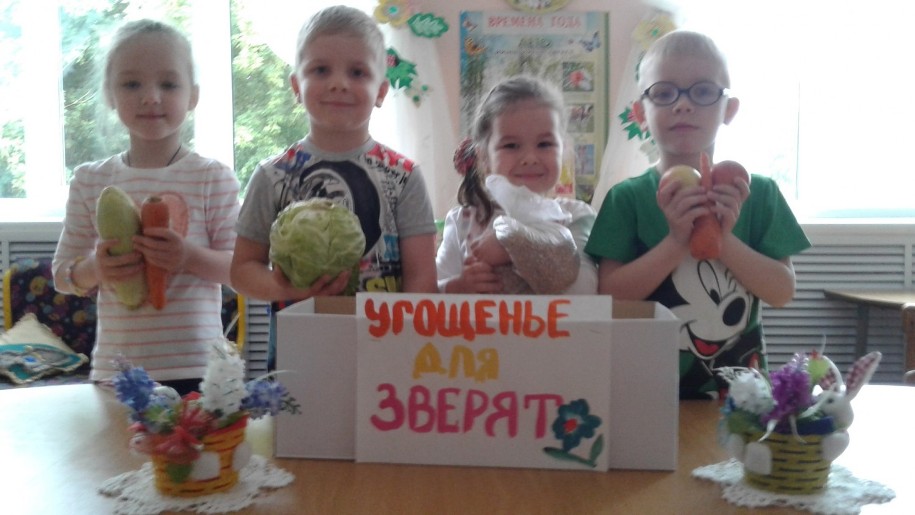 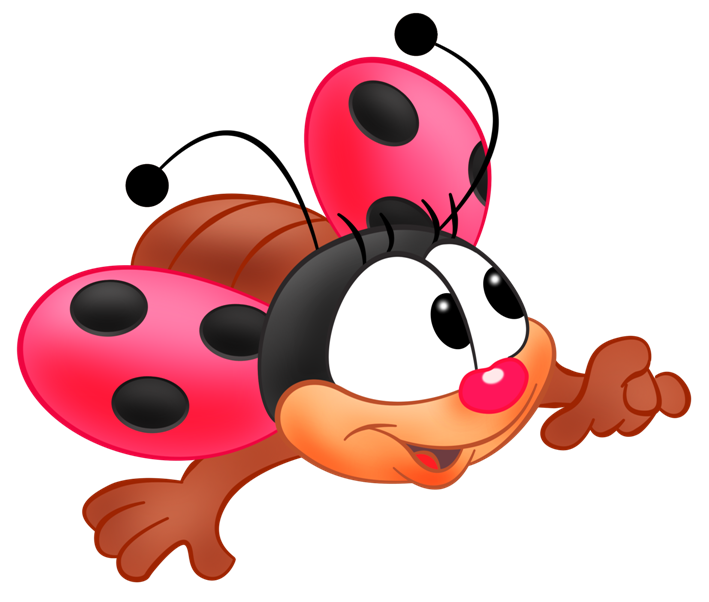 Воспитанники детского сада посетили питомник для животных. 
Они привезли подарки - корм для зверят.
Акция “Советы жителям Земли”
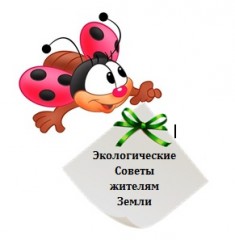 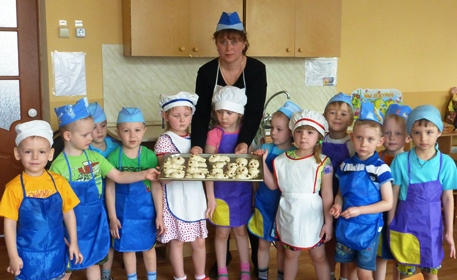 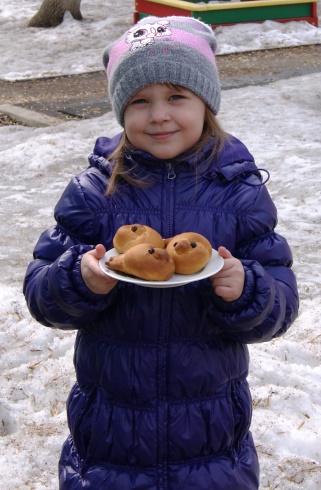 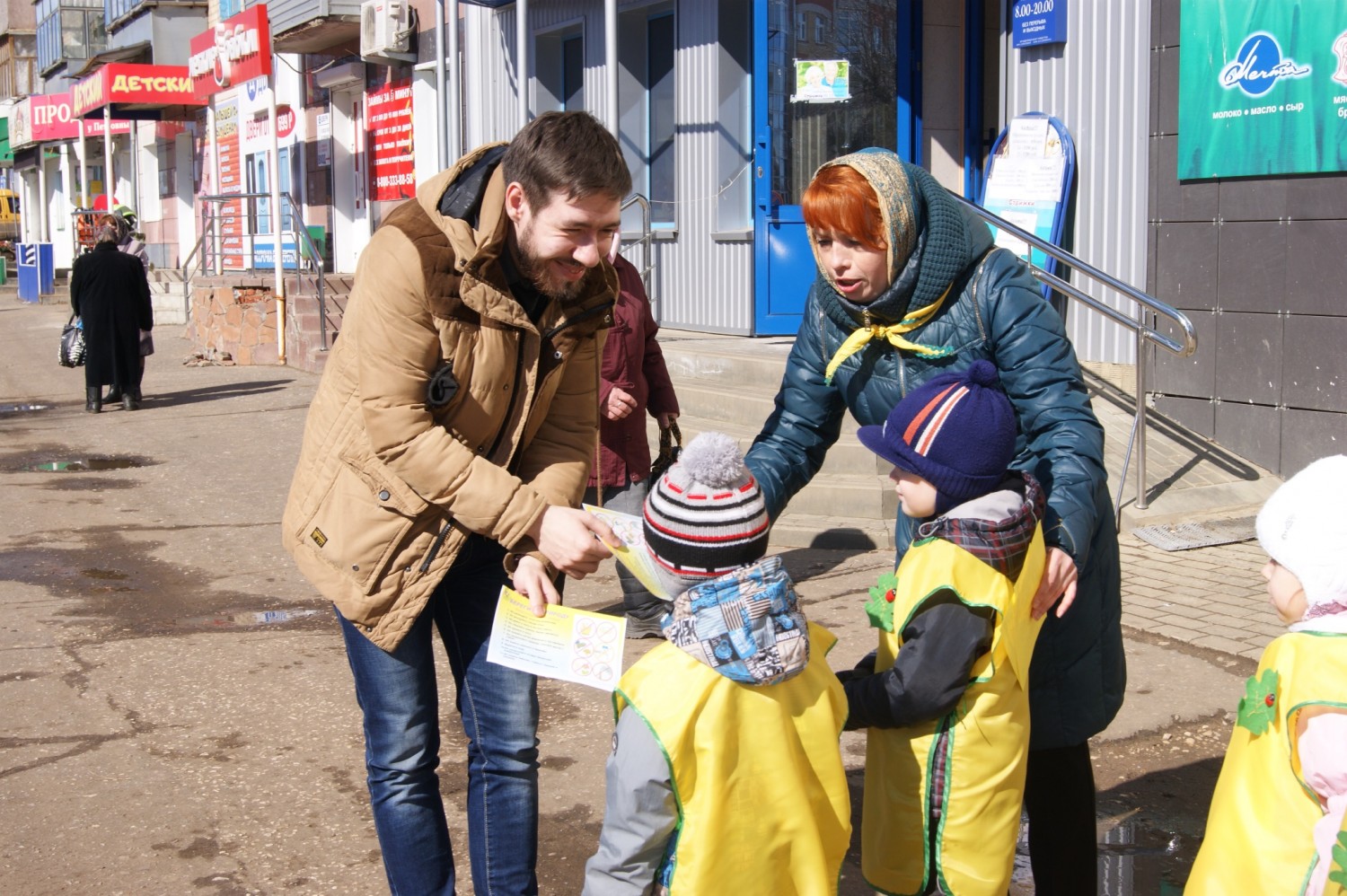 В день весеннего равноденствия 
юные волонтеры пекли жаворонков - 
символ весны. 
Семьи воспитанников к этому дню написали Советы жителям Земли, 
а ребята раздали их жителям города.
Акция “Посади дерево”
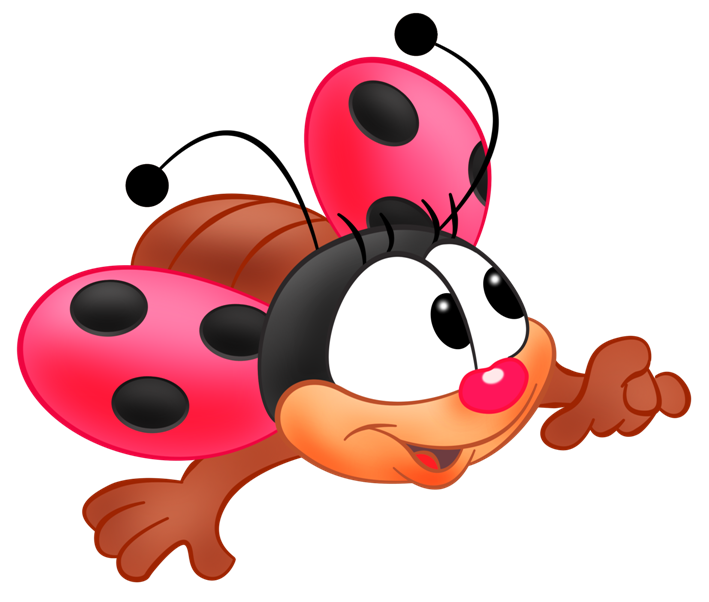 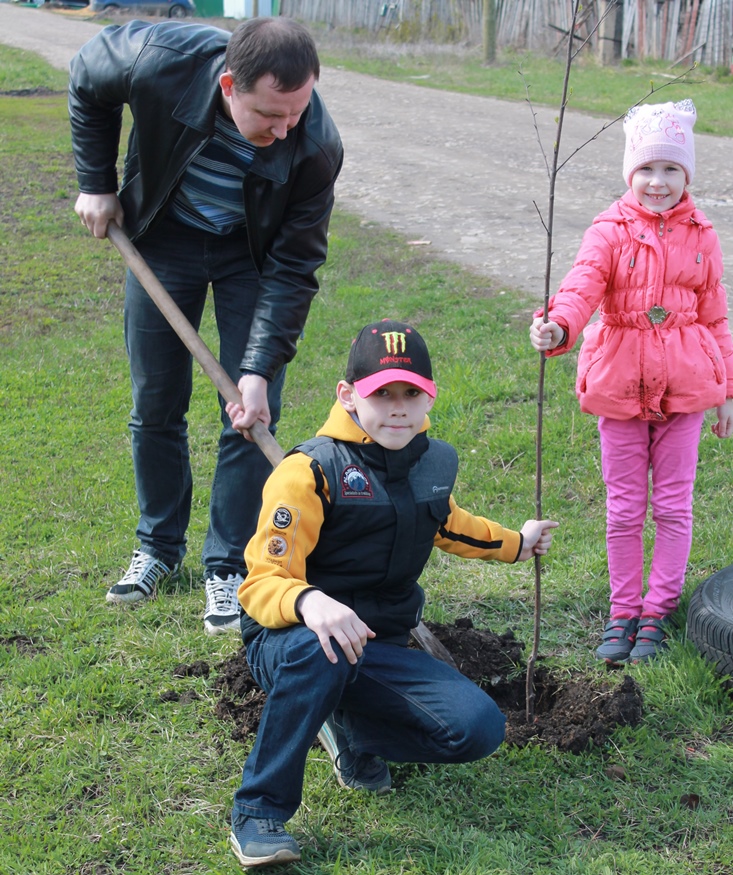 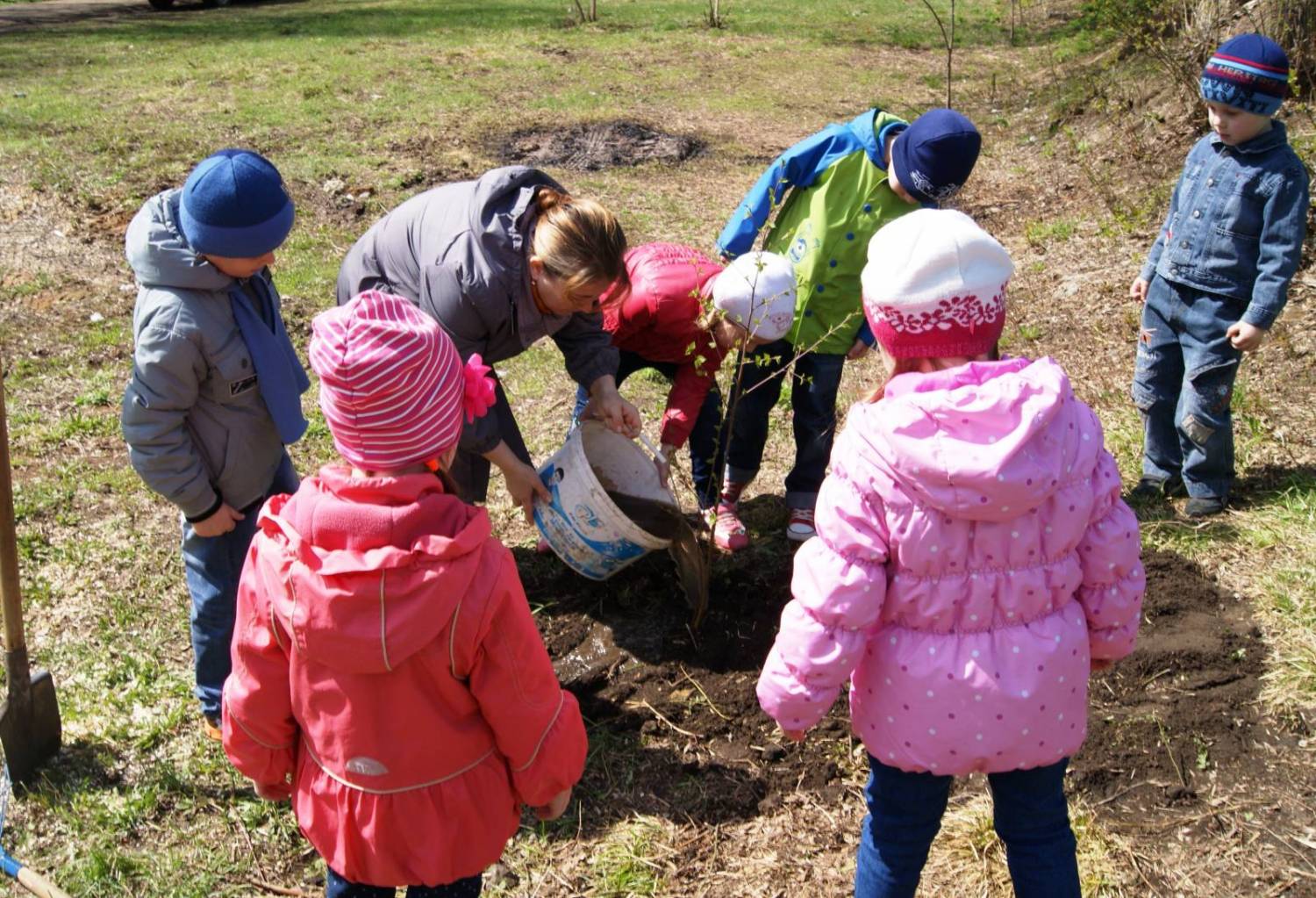 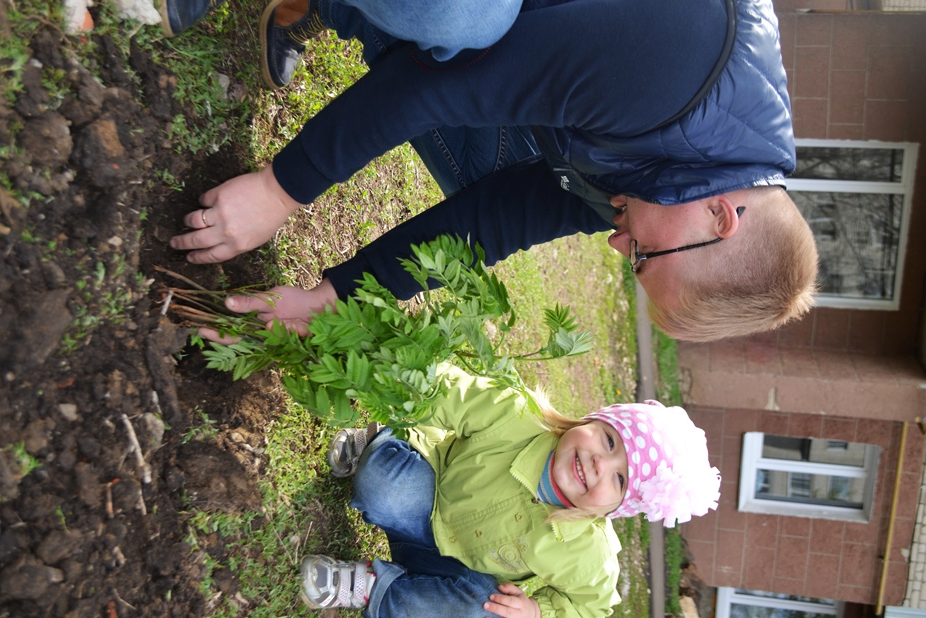 Юные волонтеры посадили деревья на пустыре недалеко от детского сада.
В акции приняли участие 13 семей воспитанников.
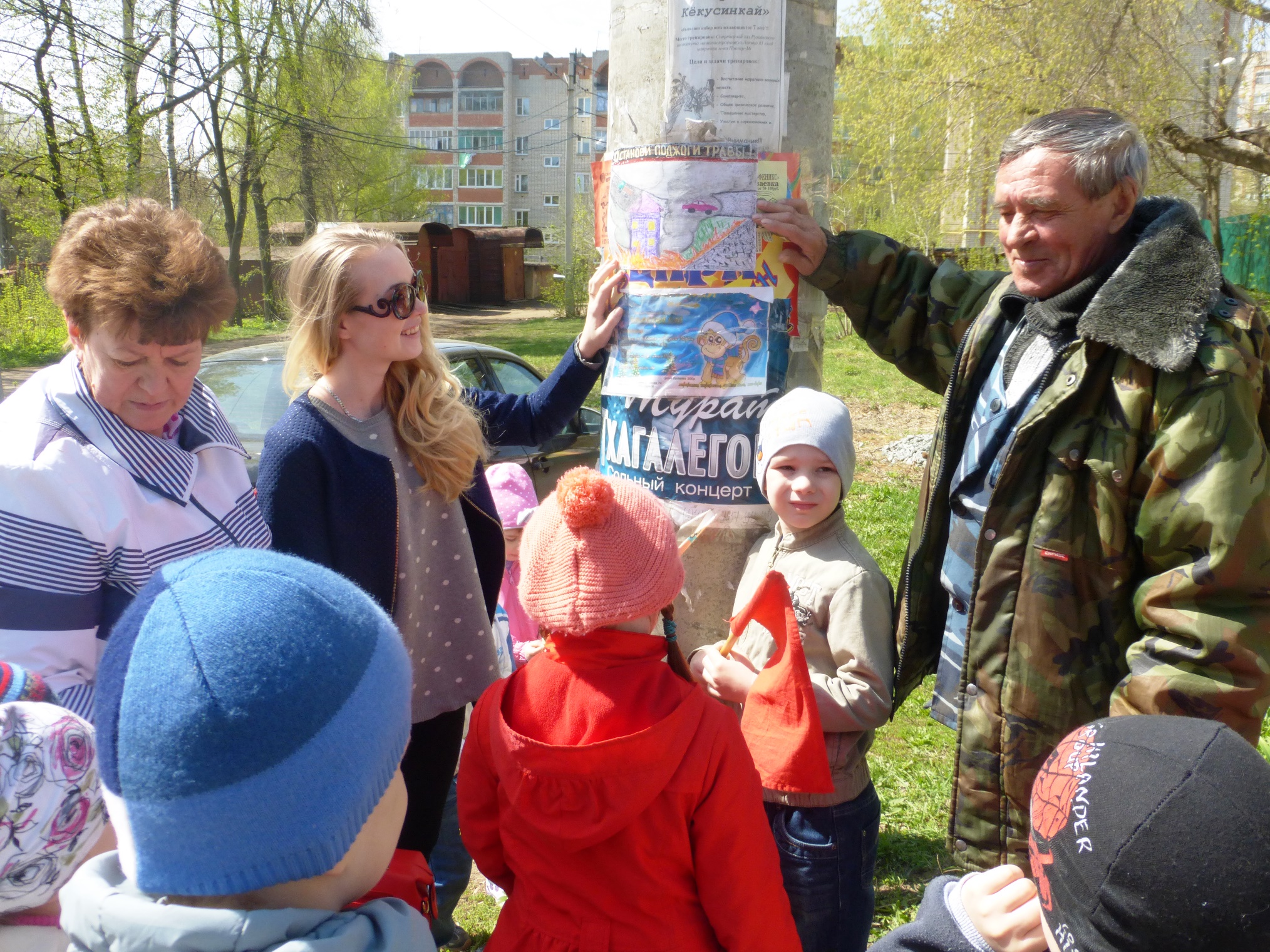 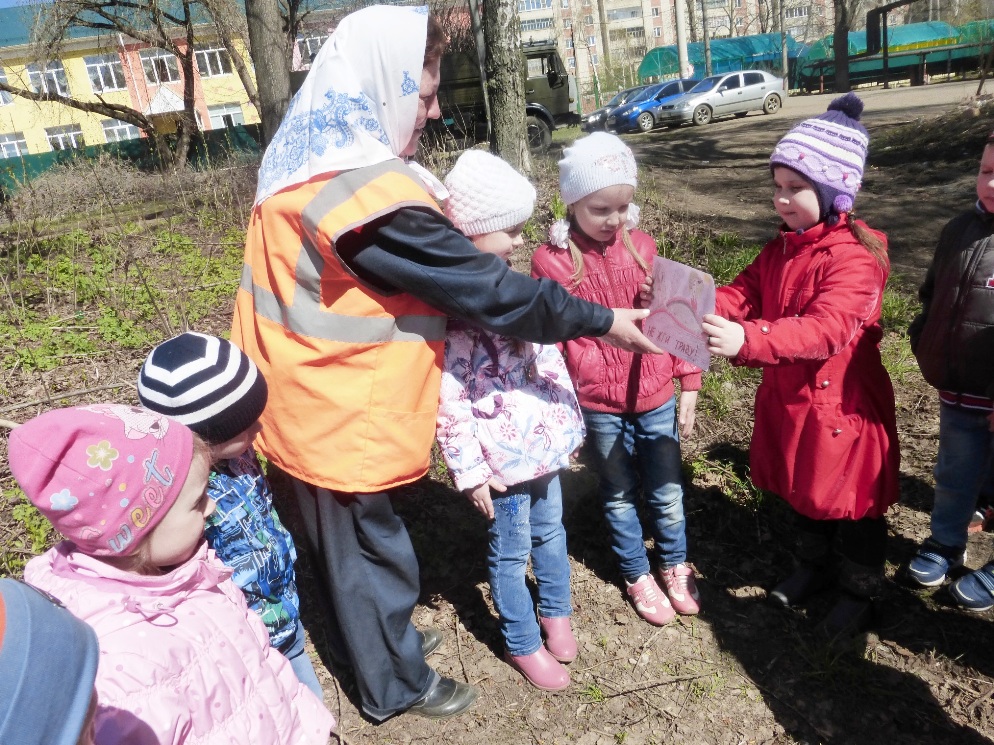 Воспитанники детского сада приняли участие во всероссийской кампании “Останови поджоги травы”, организованной Гринпис России.
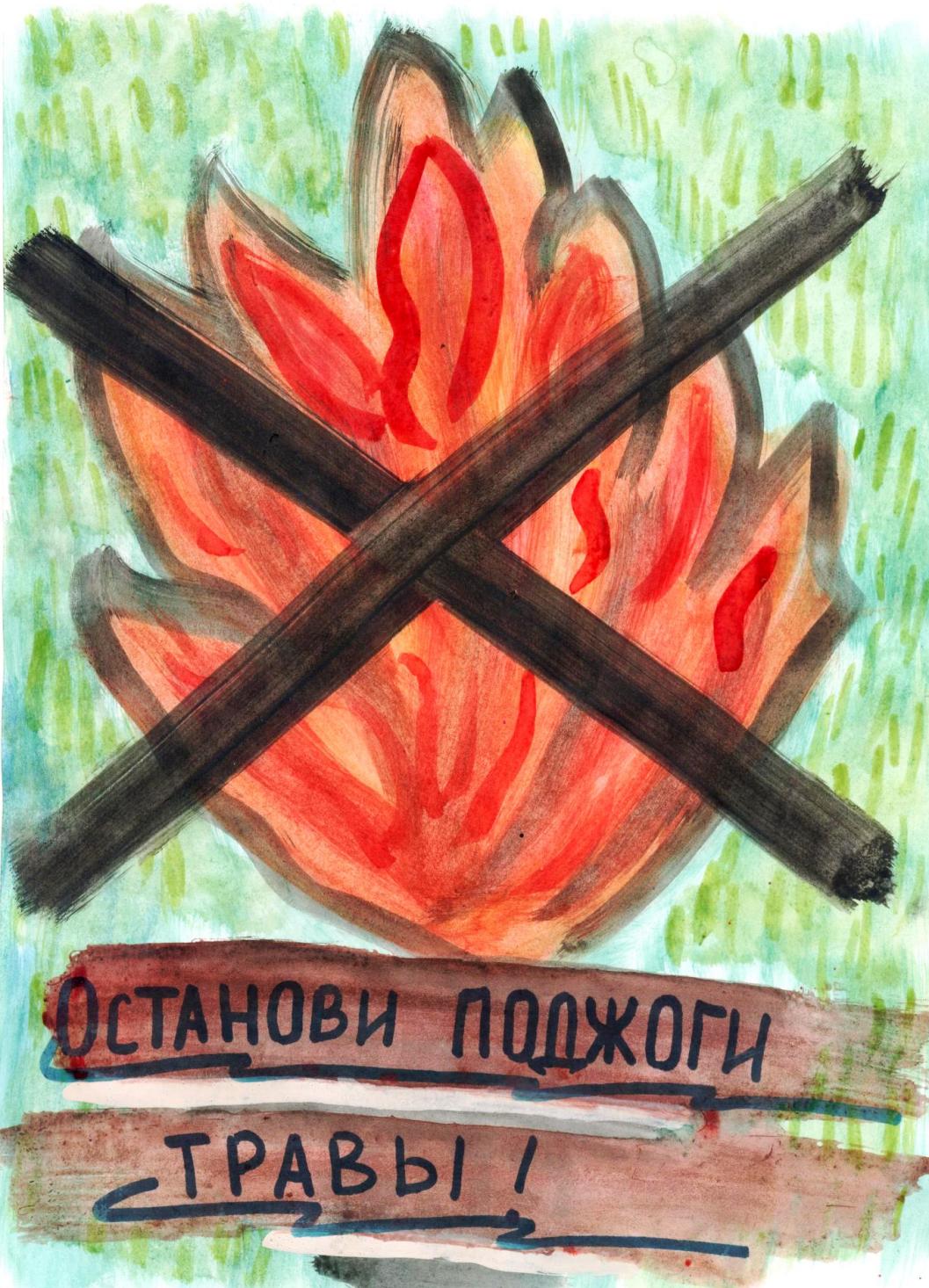 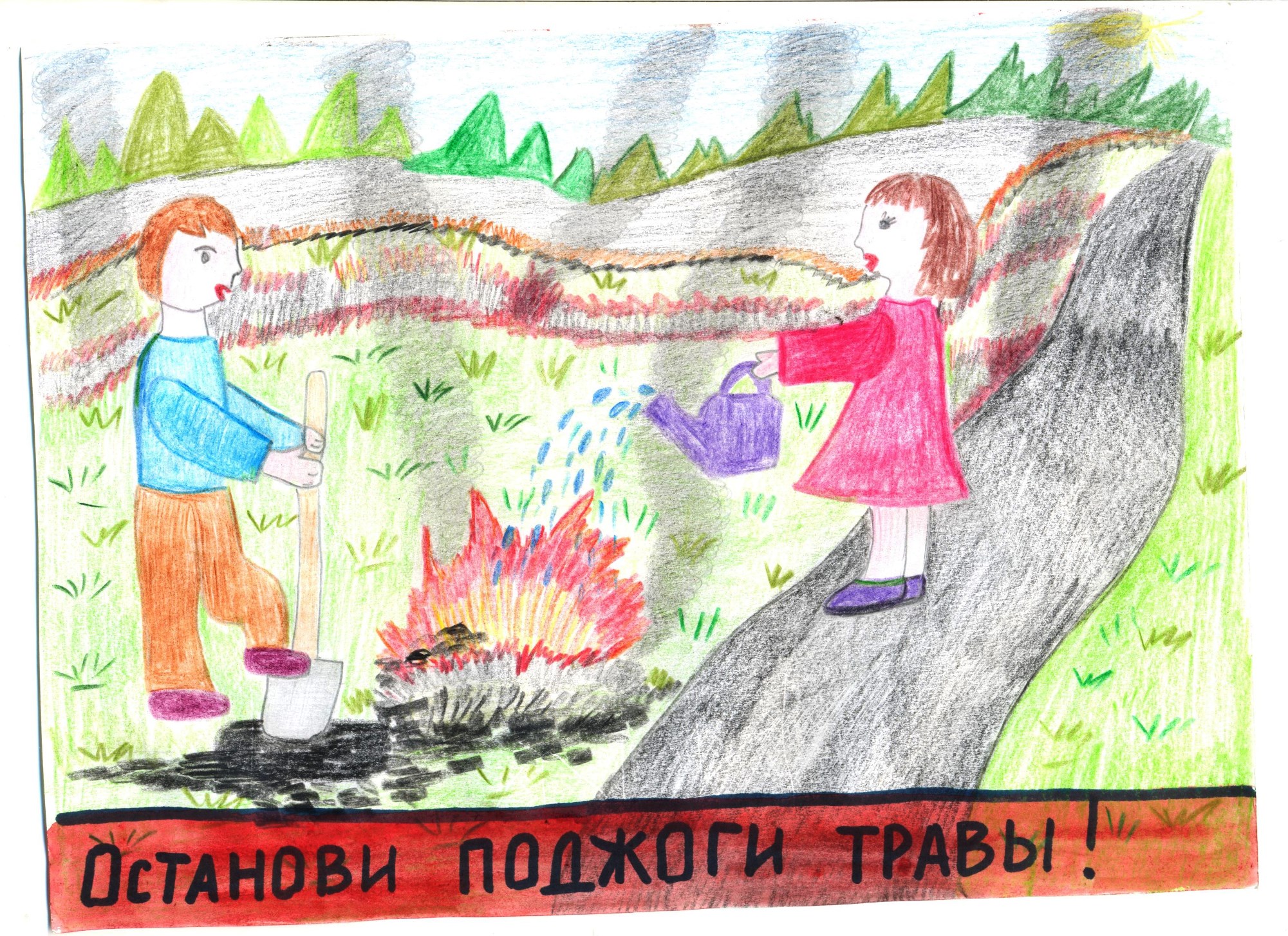 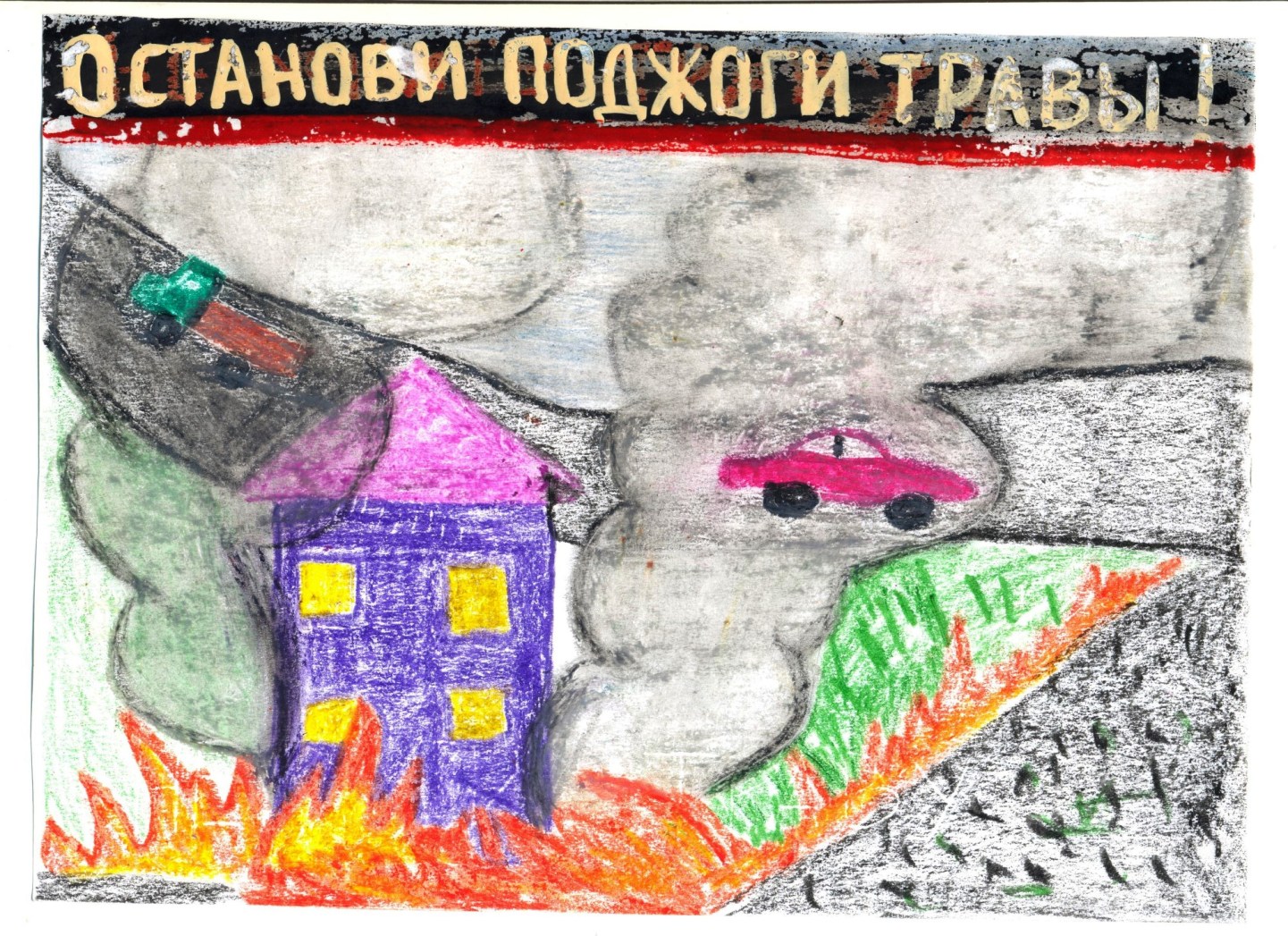 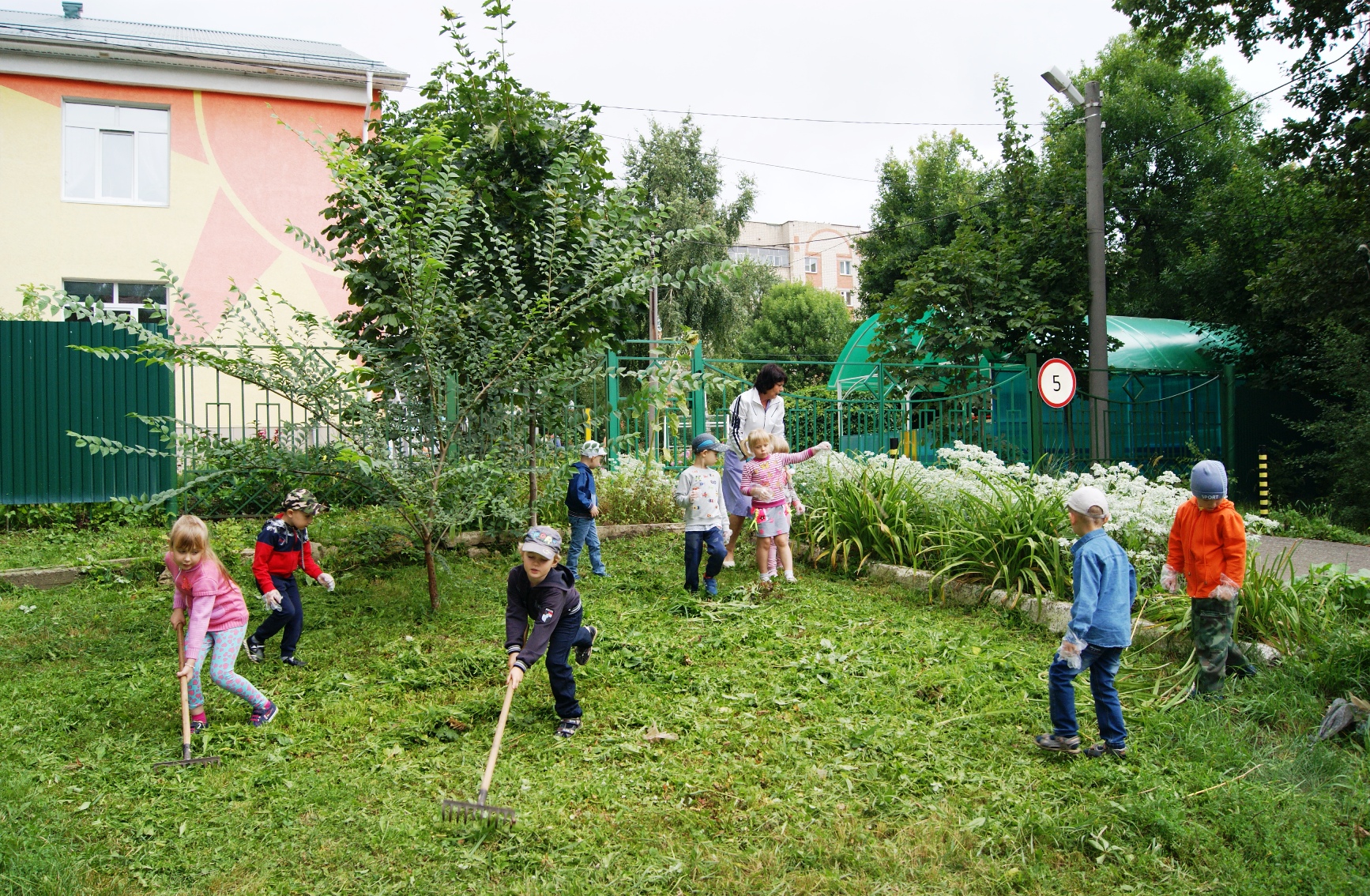 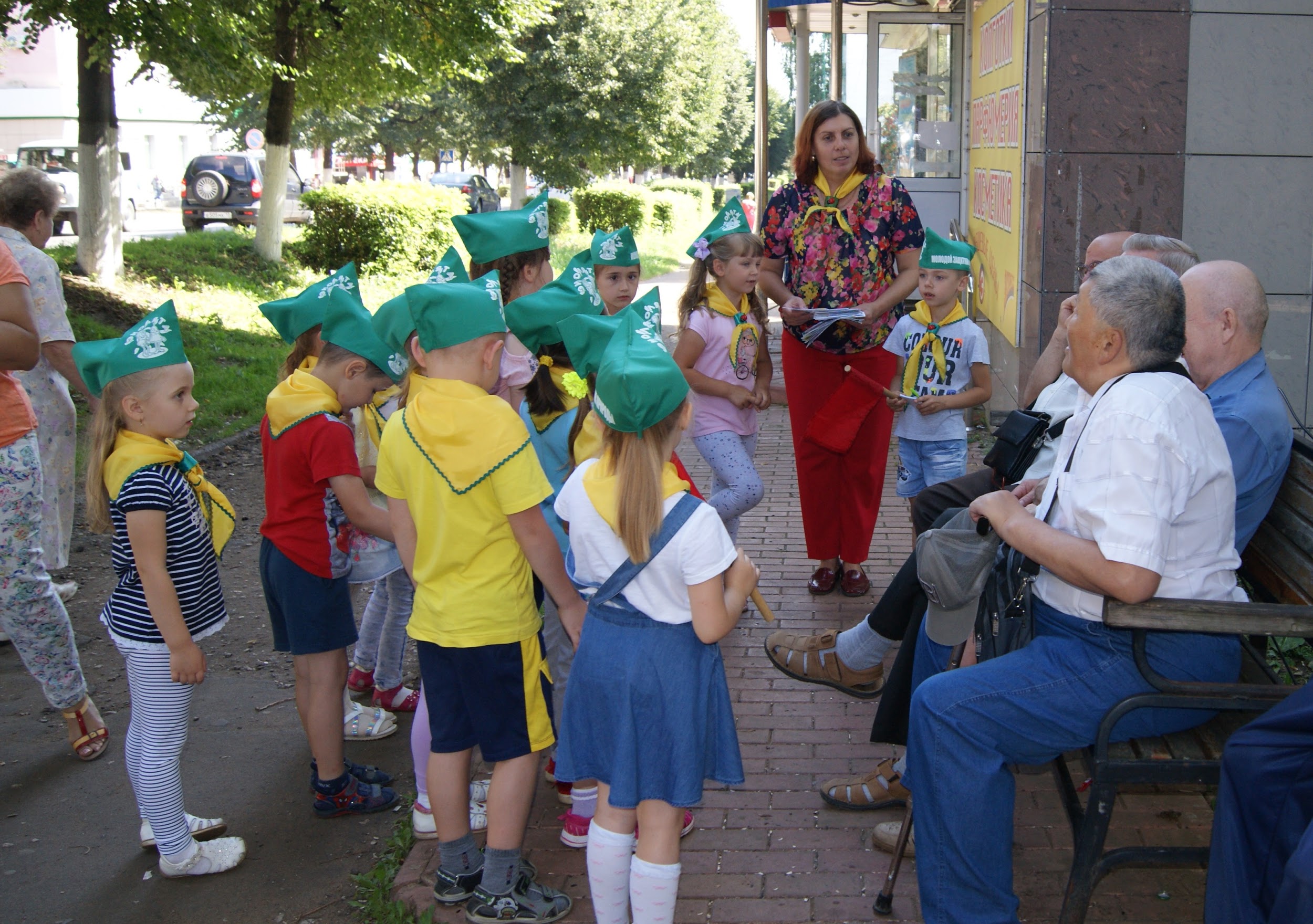 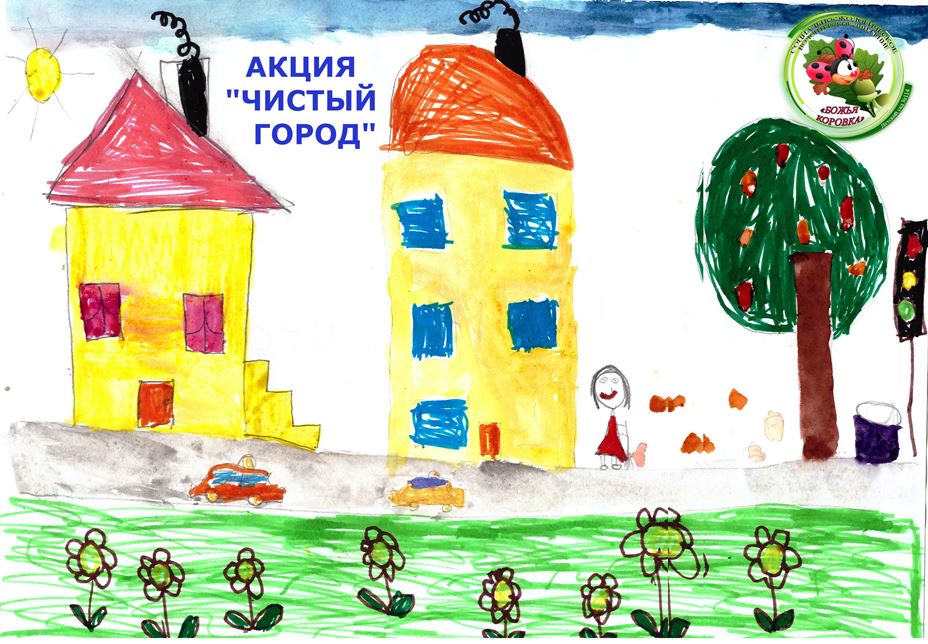 Встречи с жителями микрорайона на тему раздельного сбора мусора
Члены волонтерского движения “Божья коровка” (дети и взрослые) приняли участие в субботнике по благоустройству города
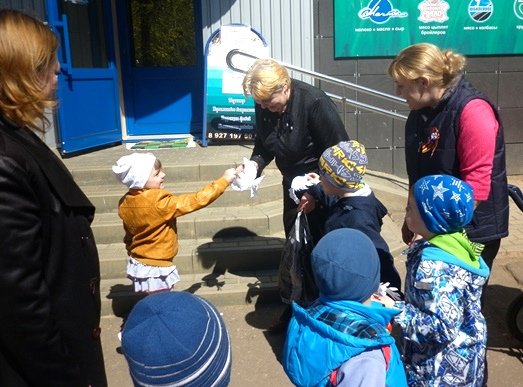 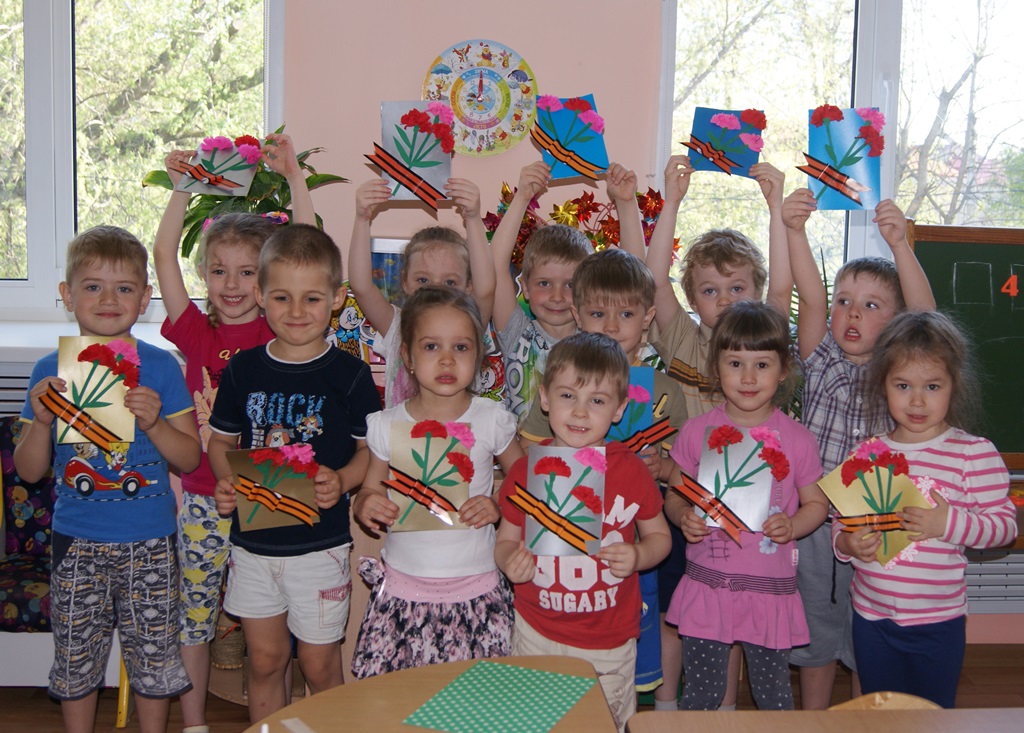 Акция 
“Живая память”
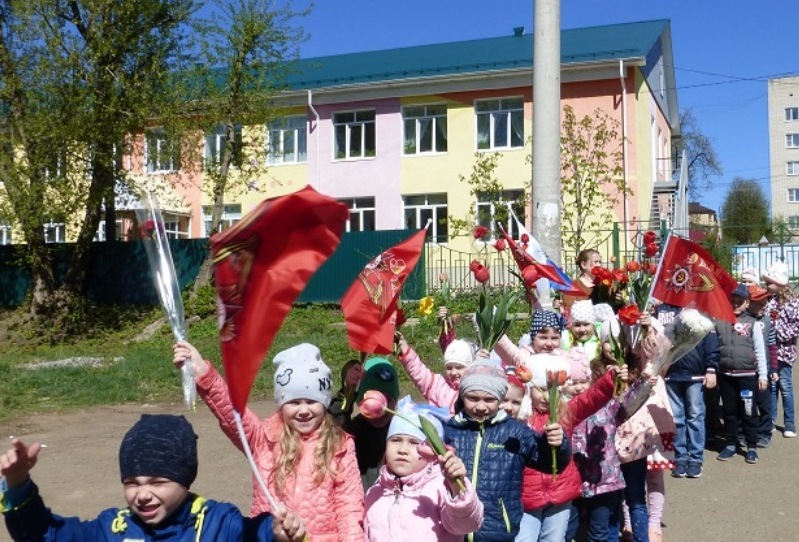 Вручение  поздравительных открыток и голубей мира 
жителям города
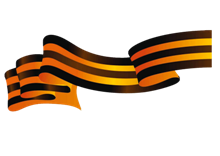 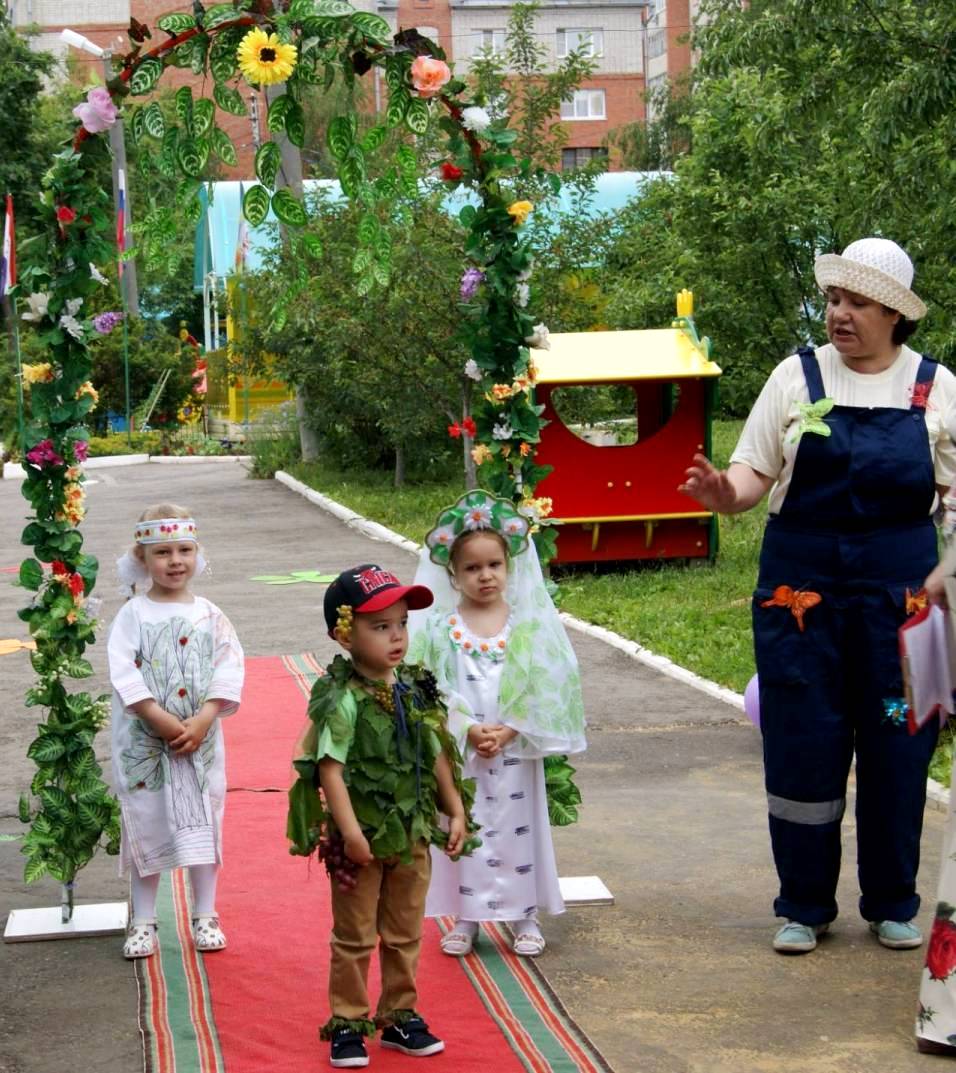 Дизайн-показ экологической моды “Ожившие деревья”
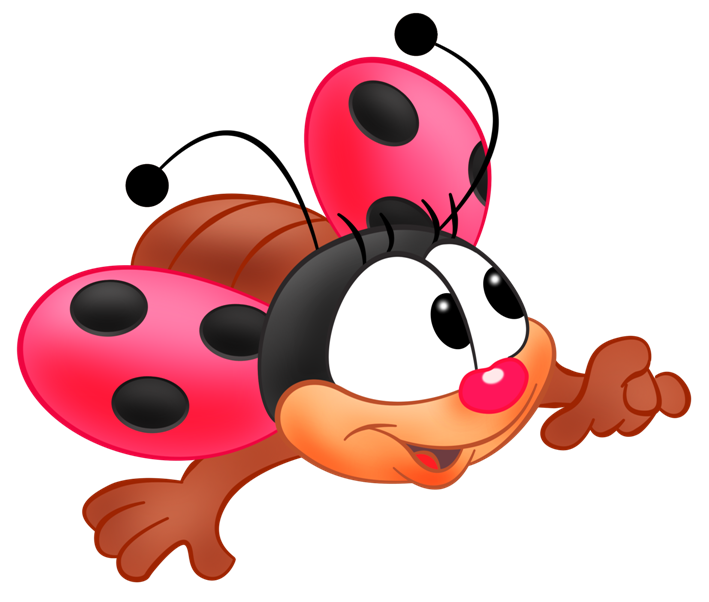 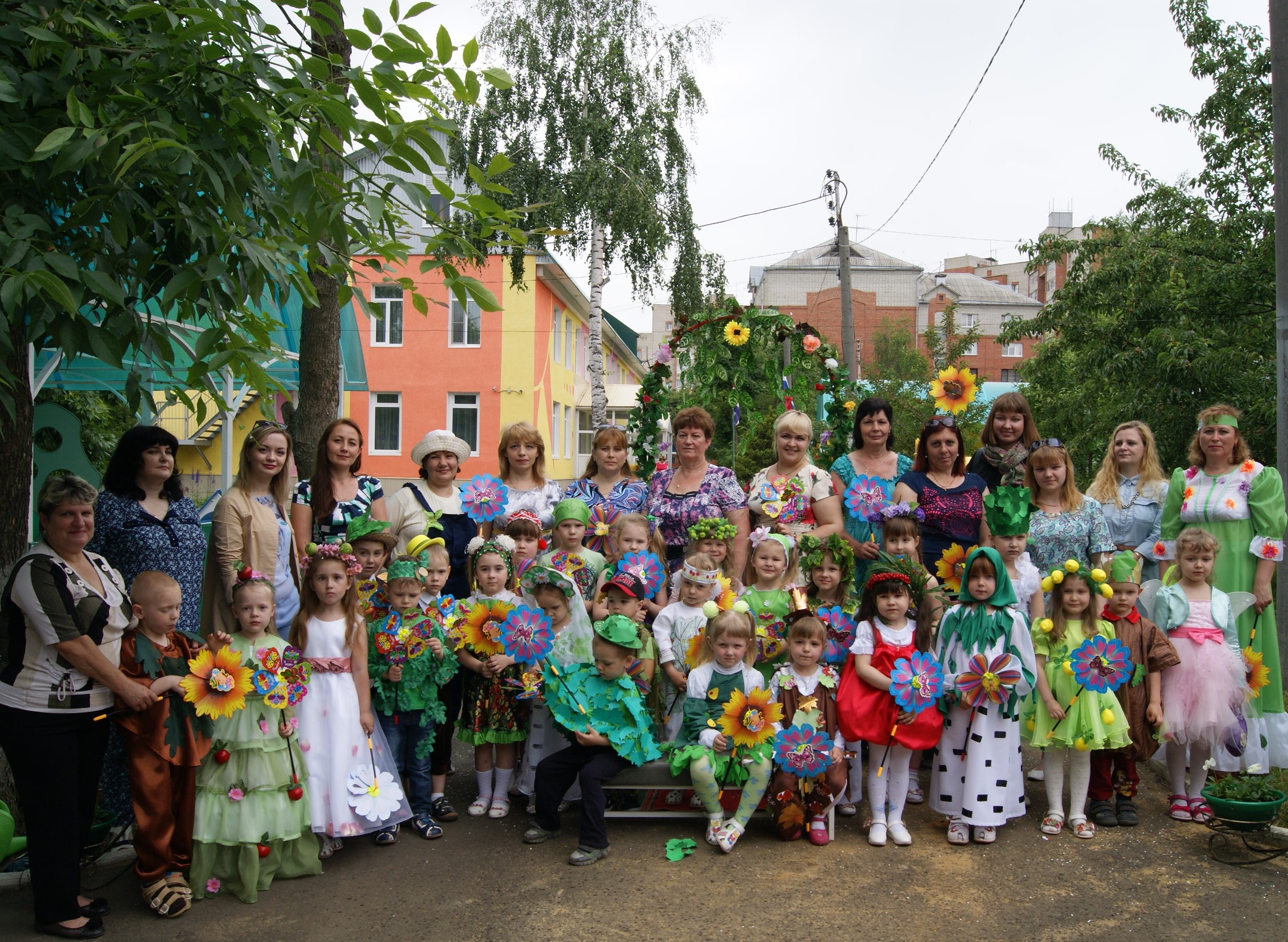 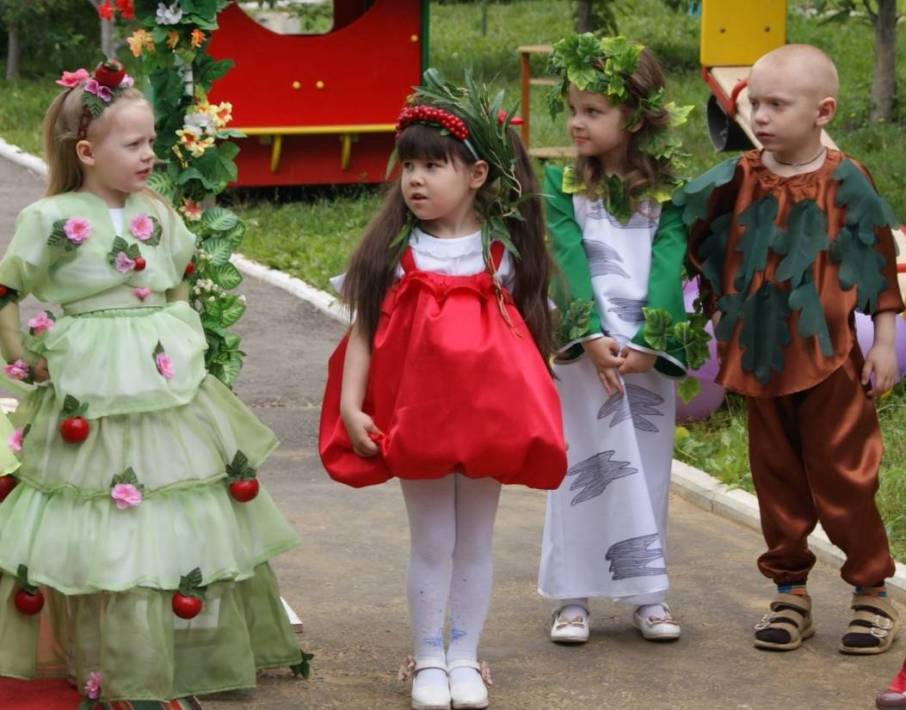 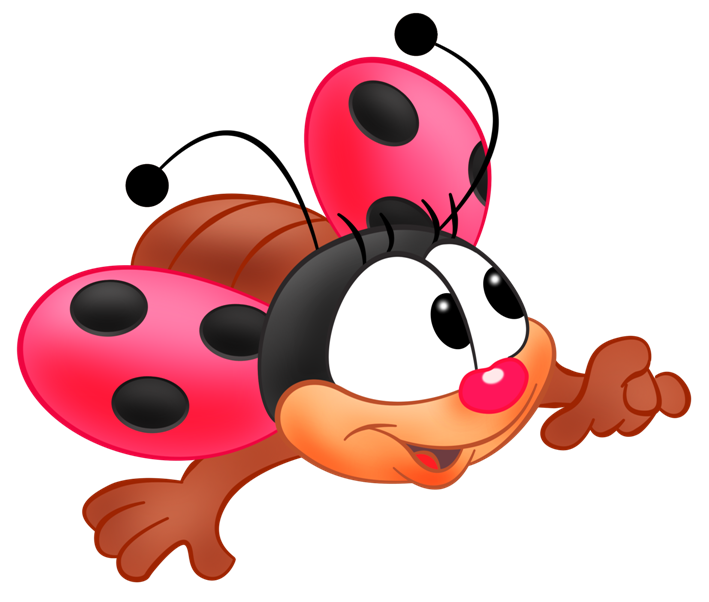 Учимся 
быть волонтерами!
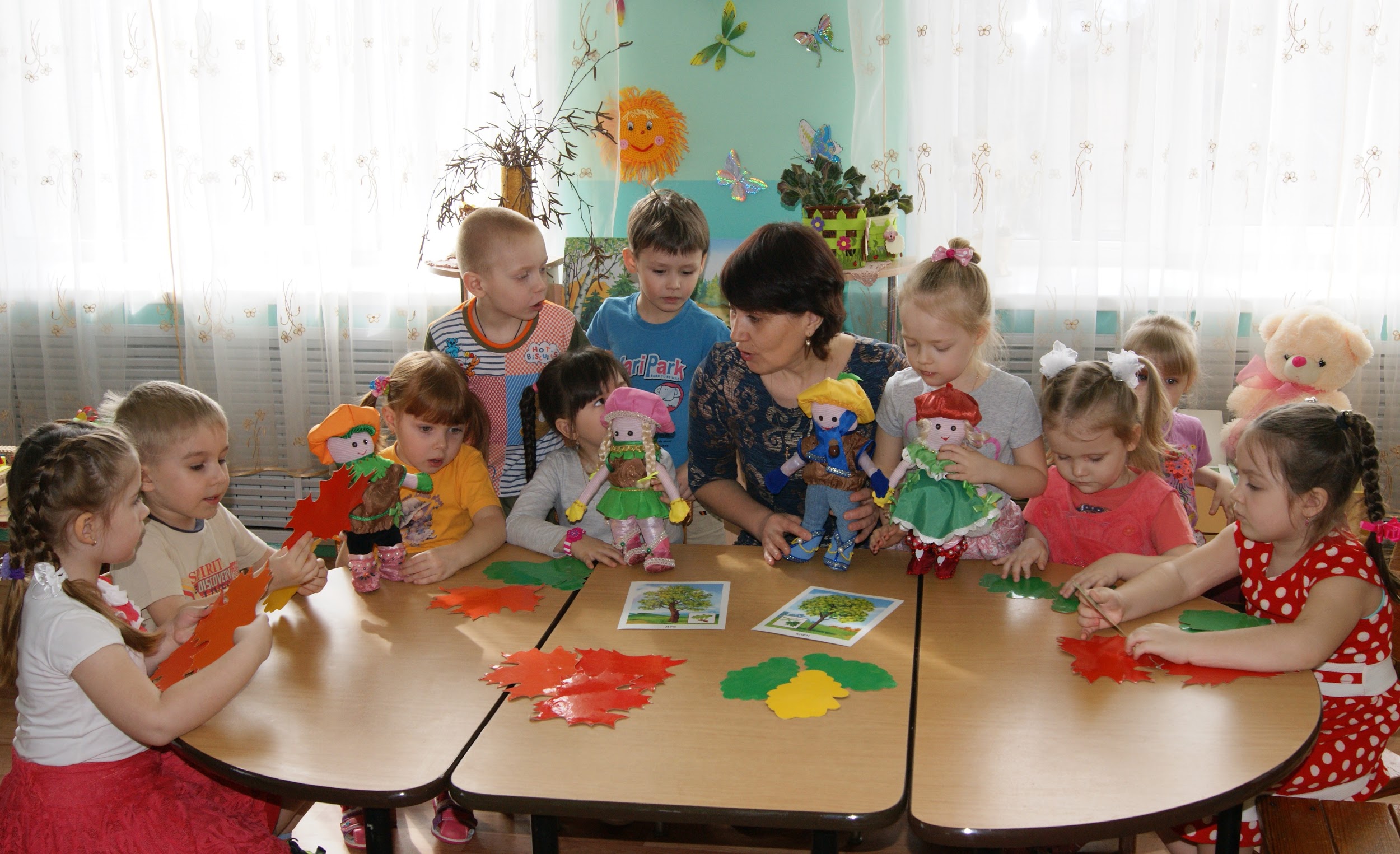 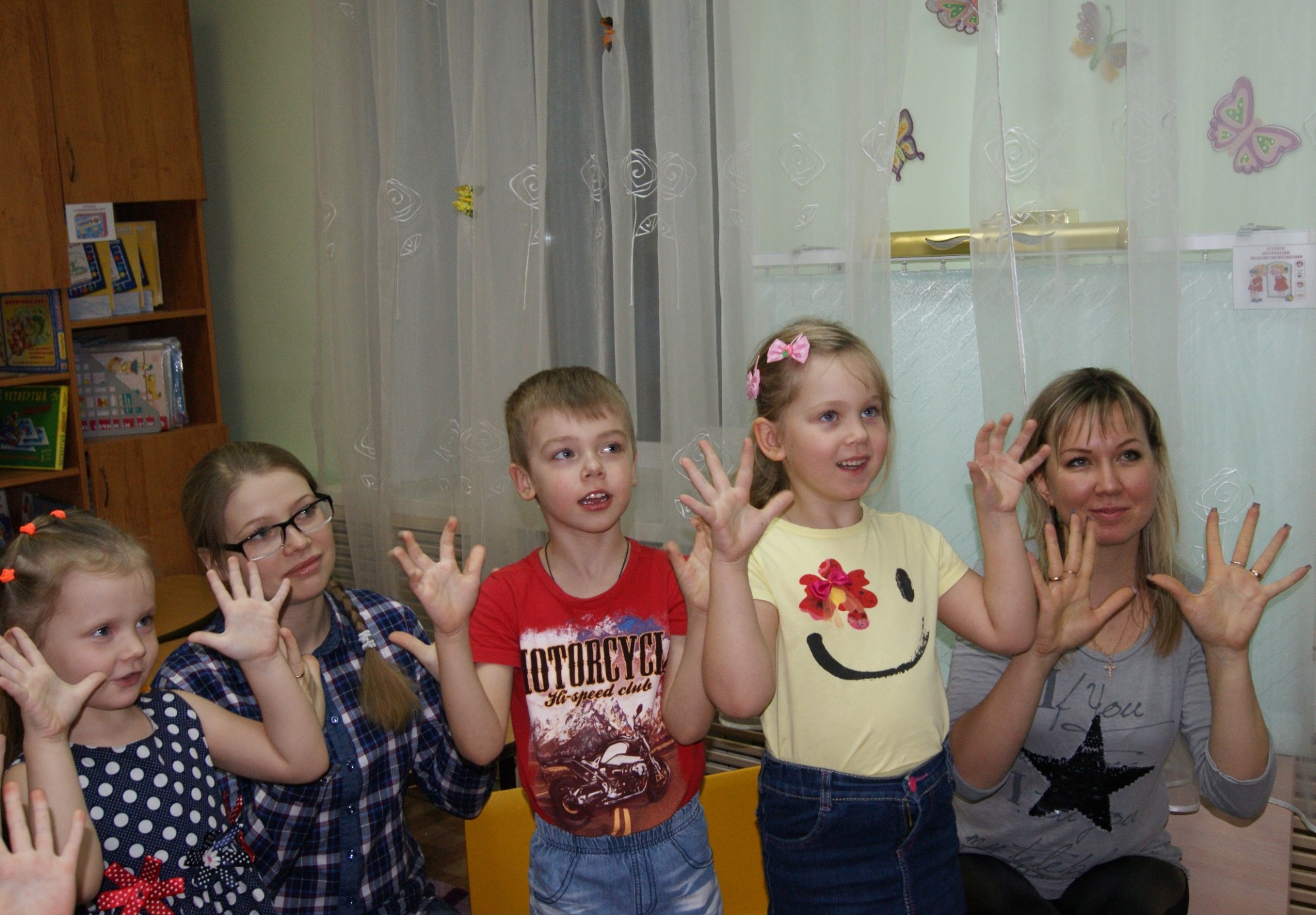 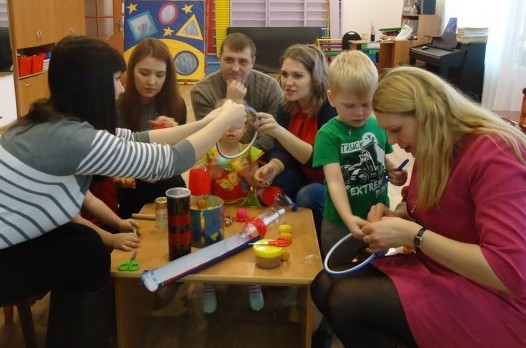 Тренинги, занятия, решение проблемных ситуаций